Understanding Privacy Laws, Regulations and Statutes
Patricia Christensen
Carol Farer
[Speaker Notes: Carol

Thank you Rosie!  Pat and I are happy to be back to talk about Privacy Laws, Regulations and Statutes.  This session will be a general overview of the laws, regulations and statutes that apply to VA and VHA for privacy.
=================]
What We Will Cover Today
Overview of VA
General Introduction to Privacy
VA and VHA Privacy Policies 
Define VA Sensitive Information
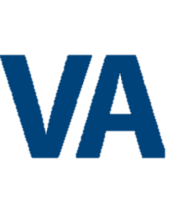 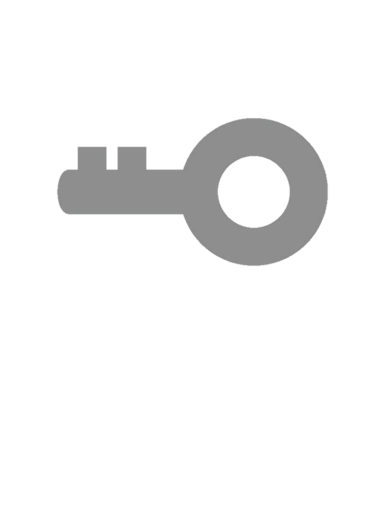 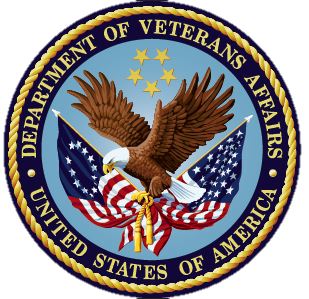 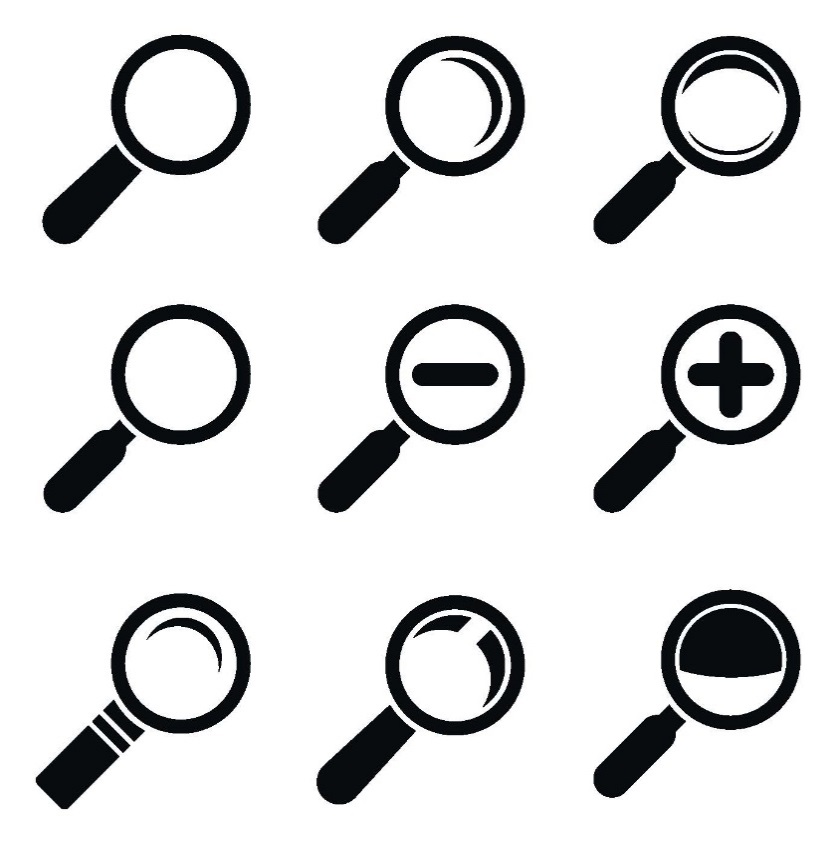 [Speaker Notes: Pat 

We are going to begin by discussing the Department of Veterans Affairs (VA) and provide a general introduction to privacy.

We will also address VA and VHA privacy policies and define the many terms that we use for VA Sensitive Information.
====================]
What We Will Cover Today
Privacy Statutes Applicable to VA
The Freedom of Information Act, Title 5 United States Code (USC) 552a
Privacy Act of 1974, Title 5 USC 552a
HIPAA Privacy Rule, 45 Code of Federal Regulations (CFR) Parts 160 and 164
Title 38 USC 5701
Title 38 USC 7332
Title 38 USC 5705
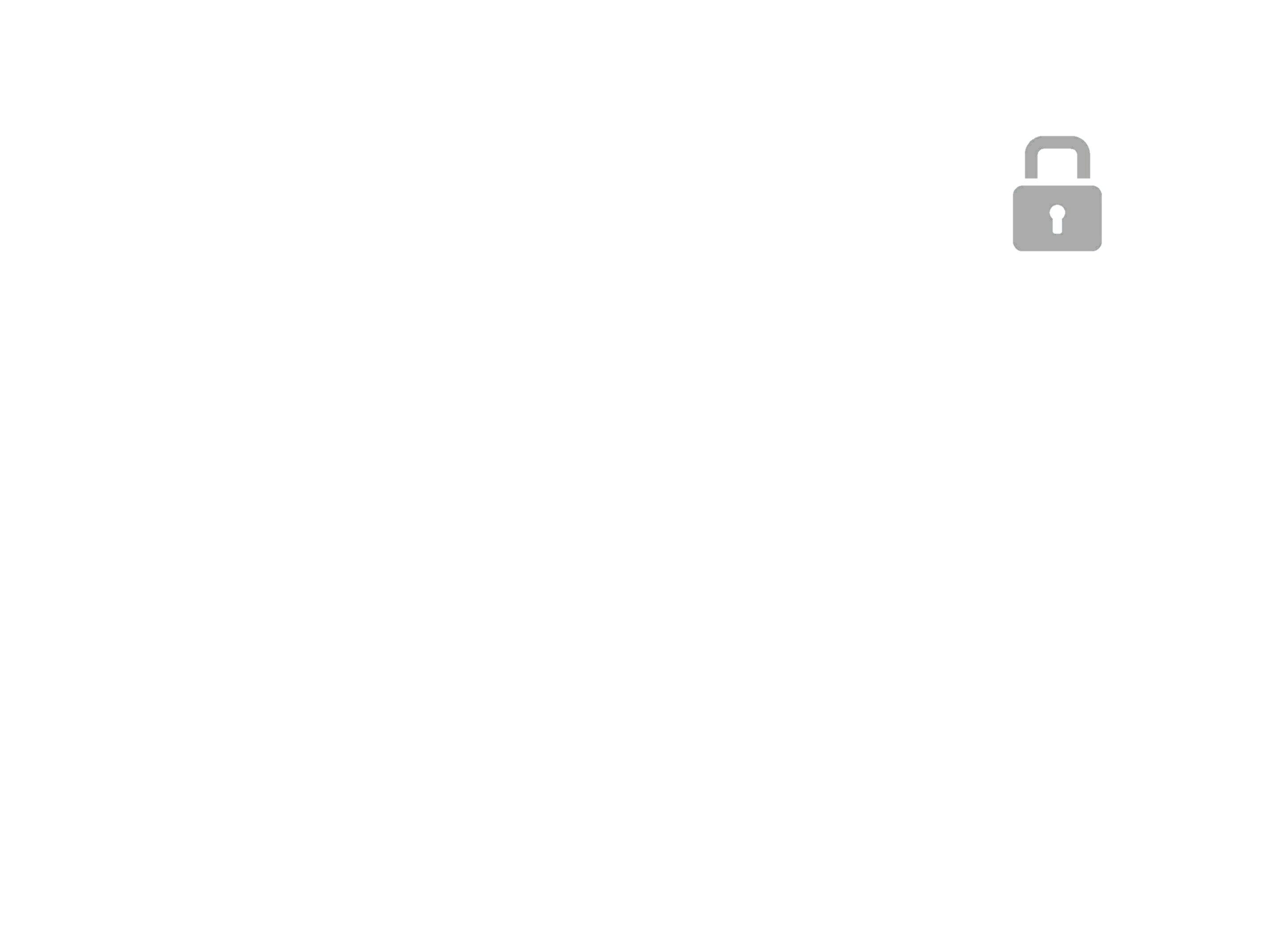 [Speaker Notes: Carol

Then we will provide a basic overview of the six privacy statutes applicable to VA  and VHA including the Freedom of Information Act, Privacy Act of 1974, HIPAA Privacy Rule and the Title 38 USC statutes 5701, 7332 and 5705.
We will address some of the common disclosures permitted in these statutes and review some of the known areas of differences as they relate to uses, disclosures, and accounting of disclosures.   Keep in mind that all six statutes must be applied simultaneously and the most stringent, or the one that provides the individual the most privacy rights, is what VHA must adhere to.  This creates a challenging task for all VHA employees who deal with VHA information.

At the end of this presentation we hope you will gain a basic overview of the six privacy statutes applicable to VA and VHA and some of the similarities and differences that guides the uses and disclosures of information in VHA. 
==============]
Overview of VA
Veterans Benefits Administration (VBA)
Veterans Health Administration (VHA)
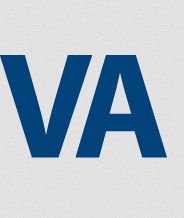 National Cemetery Administration (NCA)
Board of Veteran Appeals (BVA)
[Speaker Notes: Pat 

Let’s begin by defining the Department of Veterans Affairs or VA.  VA is the over arching federal agency with several VA administrations beneath its umbrella including the Veterans Health Administration that includes the health care programs including the VISNs, facilities and community based outpatient clinics.. 

The other administrations under VA include:

The Veterans Benefits Administration (VBA) – Service Connection Benefits, Pensions, Aid and Attendance (A&A);
The Board of Veteran Appeals (BVA) – Appeals are processed at this level; and
The National Cemetery Administration (NCA) – Burial Services and Maintenance of Cemeteries.

So Carol – what’s the difference between privacy and security?
===============]
General Introduction to Privacy
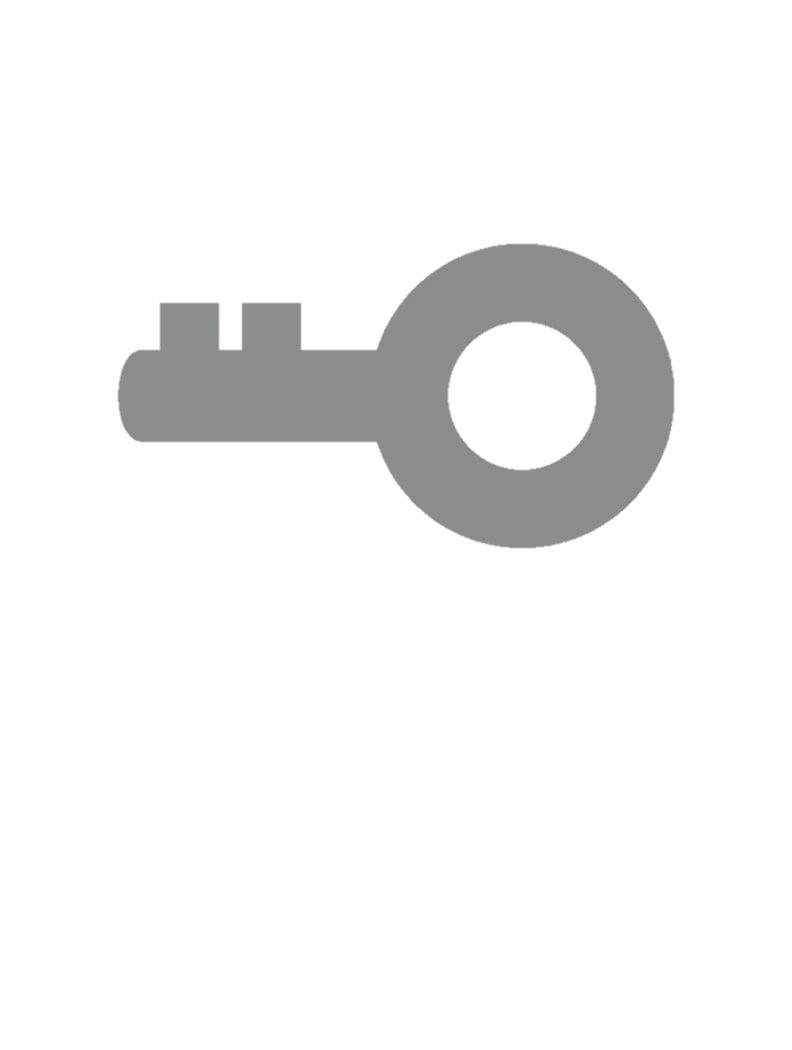 The difference between privacy and security
[Speaker Notes: Carol

In general privacy is the claim of individuals, groups or institutions to determine for themselves what, how and to what extent information about them is communicated to others.

The difference between privacy and security is that:
Privacy is what information must be protected and the appropriate use and disclosure of information as defined by:
Law
Public sensitivity
Circumstance or context
Security is how information must be protected and ensures the availability, integrity and confidentiality of the information.
Who has access to data
Who can manipulate data]
Official Agency Policies
Directives
Manuals
Handbooks
[Speaker Notes: Pat

Official agency policies are policies and processes that have been officially implemented by a federal agency with the same weight of enforcement as regulation.

	Directives are Agency policies
	Manuals are slowly being converted to Handbooks and there are not many VA Manuals left
	Handbooks are detailed agency procedures implementing policies outlined in VA Directives

The main policy we want you to be aware of is the VHA Handbook 1605.1, Privacy and Release of Information. VA/VHA policies stay in effect unless there is a revision or retirement of a policy. 
==============]
Interrelationship of All
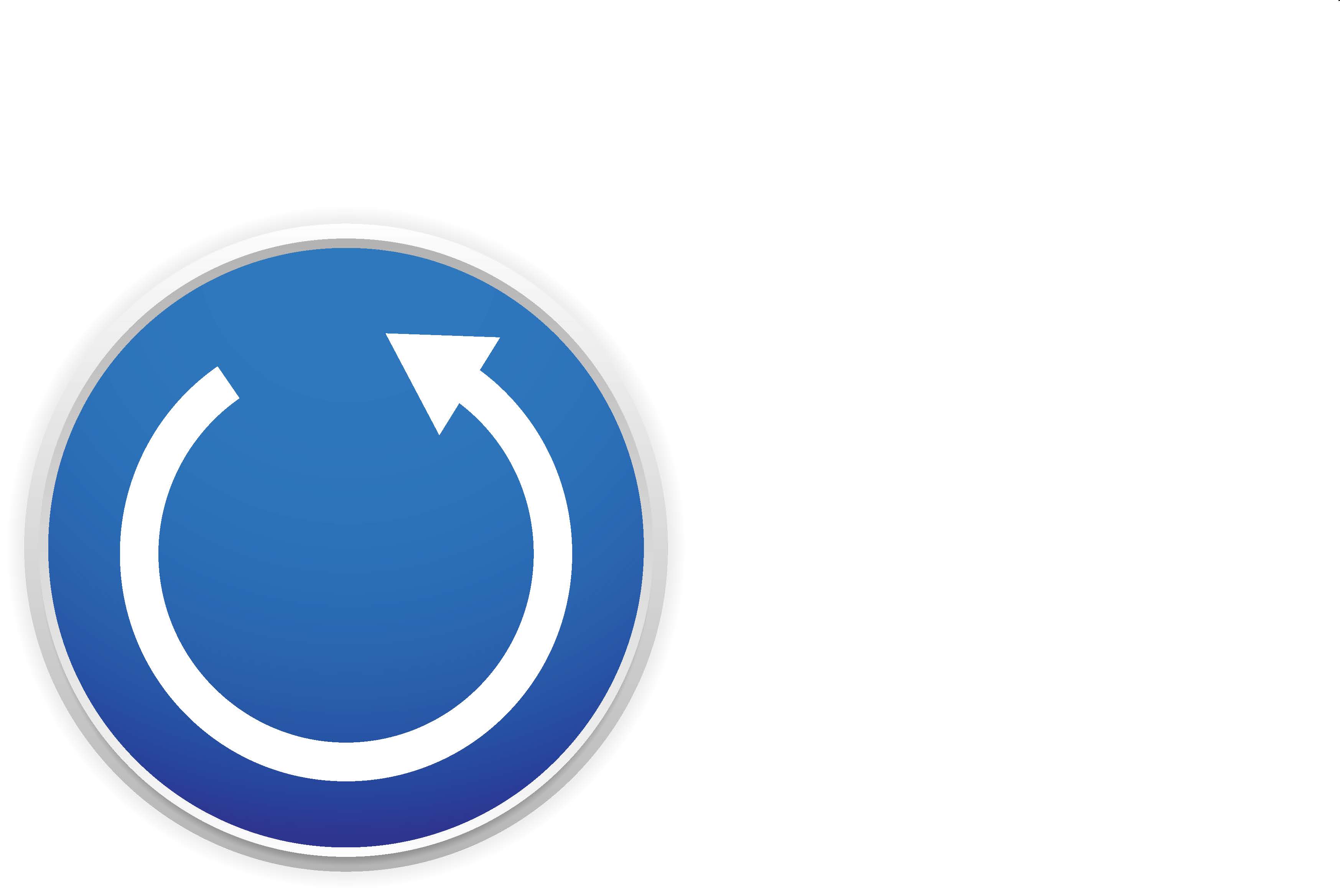 [Speaker Notes: Carol 

VA policies must adhere to regulations, statutes, and public laws as applicable.
Administration which are (VHA) level policies must adhere to VA policies.

As an agency, VA may choose to follow State laws as long as they are in compliance with federal laws and do not alter or amend federal law

And note, Administration level policies can be more stringent than VA policies, regulations or statutes.
===============]
Sensitive VA Information
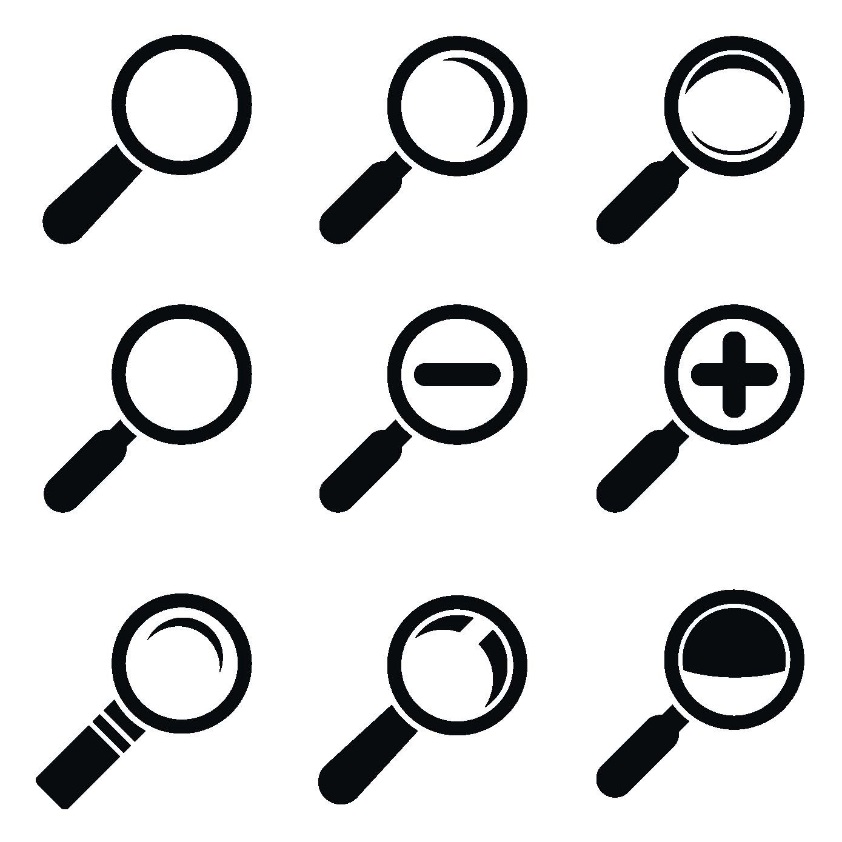 Sensitive Personal Information
Personally Identifiable Information (PII)
	Individually Identifiable Information (III)
	Individually Identifiable Information (IIHI)
	Protected Health Information (PHI)
		Limited Data Sets (LDS)
[Speaker Notes: Pat 
Let’s take a minute to discuss the relationships between different types of terms used within VA as it can be confusing.

Sensitive Personal Information and Personally Identifiable Information are synonymous and encompass Individually Identifiable Information, Individually Identifiable Health Information and Protected Health Information.  Sensitive personal information if one of the broadest types of information which included not only your medical history but educational, financial, criminal or employment history  or any information that can be used to distinguish or trace the individual’s identity.
 
Carol
Individually Identifiable Information is a term used by VHA that pertain to any information pertaining to an individual that is retrieved by the individual’s name or other unique identifier.  It also encompasses Individually-identifiable Health Information.  As a matter of policy, all Veteran information maintained by VHA, including demographic information, is considered individually-identifiable health information which is protected by the HIPAA Privacy Rule, the Privacy Act and 38 USC 5701 and 7332 statutes.   However,  when information is ONLY protected by HIPAA, VHA will use the term protected health information or PHI as opposed to IIHI.

Pat
PHI is health information but does not include health information contained within employment records.  A Limited Data Set is a subset of PHI from which unique identifiers such as name and social security number and certain patient identifiers have been removed.  Patient identifiers are any of the 18 HIPAA data elements attributed to an individual.  The two patient identifiers that can be used in a limited data set are dates and a postal address that is limited to city, State or zip code.

Some examples to ponder are:

III that is not PHI is information contained within a providers credentialing and privileging records.  C&P records are filed and retrieved by the providers unique identification making it III.  The C&P file may include health information, but it is not PHI as the health information was given to the employer as part of the provider’s employment records.  The information within the C&P record is still protected by the Privacy Act.

PHI may be III and as a result the Privacy Act, 38 USC 5701 and the HIPAA Privacy Rule apply.  However, PHI may be a LDS where certain direct patient identifiers have been removed (e.g. name and SSN) making only the HIPAA Privacy Rule applicable. 
==========================]
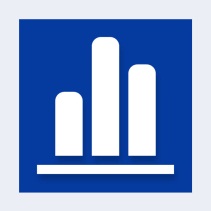 Poll Question
The HIPAA Privacy Rule is the only law that VHA must adhere to regarding use and disclosure of health information. 
True/Yes
False/No
[Speaker Notes: Carol 

I’d like to ask a poll question.  The question is True or False – The HIPAA Privacy Rule is the only law that VHA must adhere to regarding use and disclosure of health information.  A for True and B for False

To answer this question, use the blue polling icon above my head.  We’ll move on and come back to your results in just a moment.
============================]
Privacy Statutes Applicable to VA
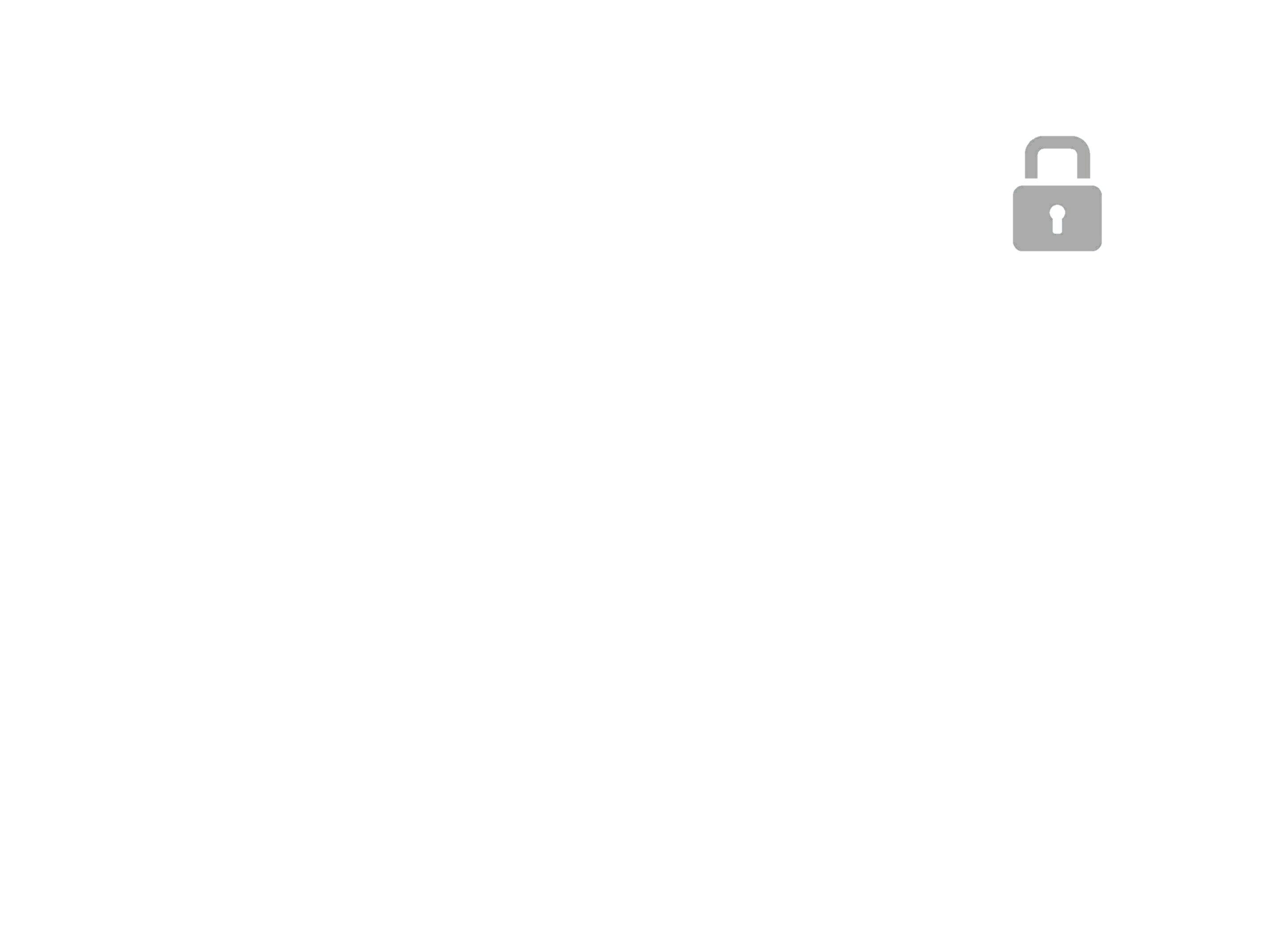 The Freedom of Information Act (FOIA)
[Speaker Notes: Pat

As stated before, there are six statues governing the collection, maintenance, and release of information from VHA records.  

The first statute we will briefly cover is the Freedom of Information Act (FOIA)  which is Title 5 U.S. C. Section 552.  FOIA compels disclosure of reasonably described VA records or a reasonably segregated portion of the records to any person upon written request, unless one or more of the nine exemptions from the general disclosure requirement apply.  Requests for records by Federal agencies and their employees acting in their official capacity are not FOIA requests.  VHA administrative records not retrieved by name social security number or other identifier must be made available to the greatest extent possible in keeping with the spirit and intent of the FOIA.  

Please reference the VHA FOIA Office training sessions available on their website and on My VeHU Campus for additional information on the FOIA. 
===============]
Privacy Statutes Applicable to VA
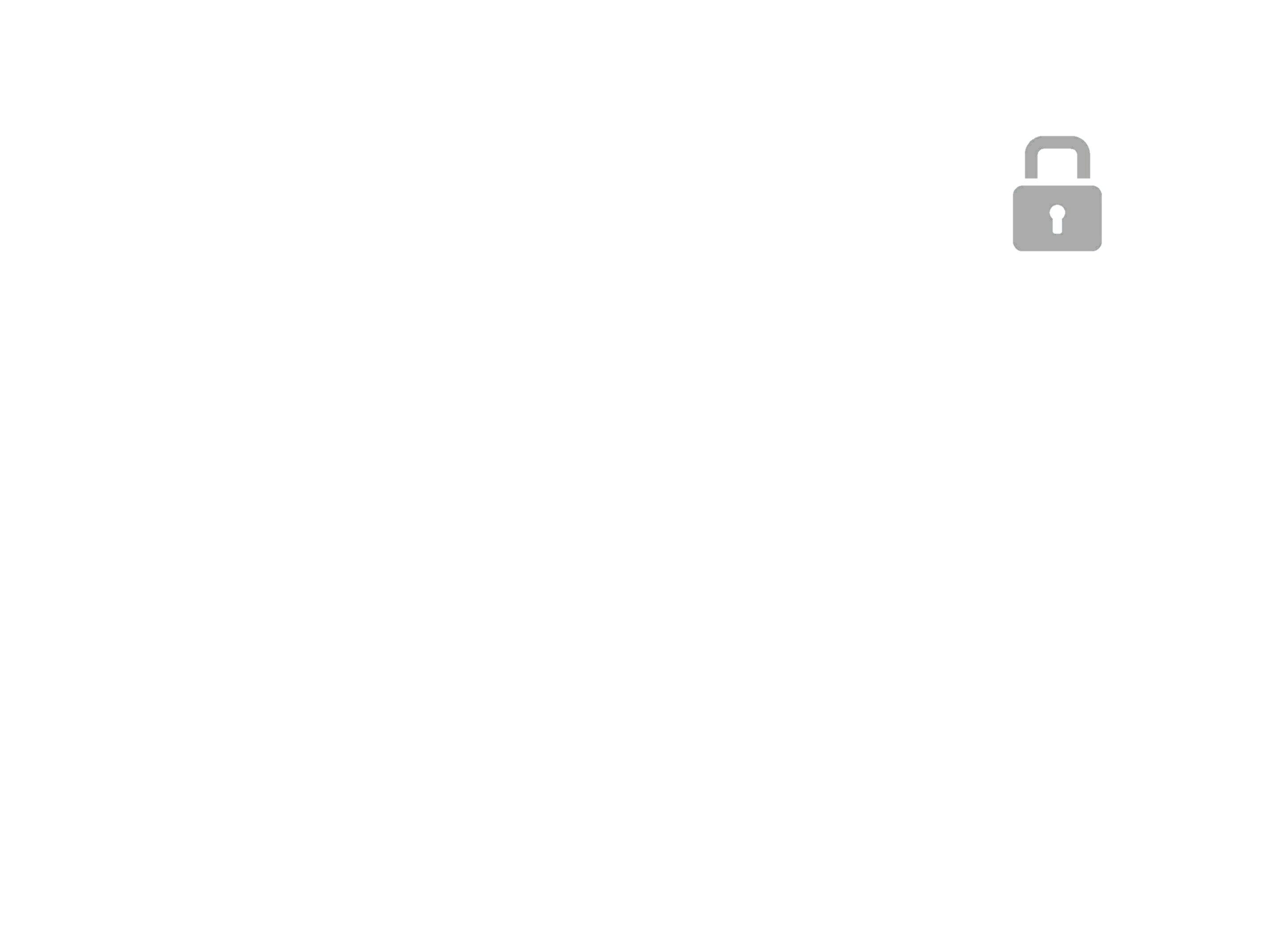 The Privacy Act
[Speaker Notes: Carol 

The Privacy Act [5 U.S. C. 552a] provides for the confidentiality of personal information about an individual and is retrieved by the individual’s name or other unique identifier (e.g. SSN). The Privacy Act has been around since 1974 and only applies to federal agencies.  
 
Language in the Privacy Act addresses disclosures, routine uses, accounting of disclosures, requests for amendments and right of access to one’s own information.  Also unique to the Privacy Act is that it defines Privacy Act Systems of Records. There are approximately 115 numbers assigned for VA SORs, but not all have been created and published. VHA has at least 50 published SORNs. 

Some examples you may want to be familiar with include:

24VA10P2 Patient Medical Records-VA
79VA10P2 Veterans health Information Systems and Technology Architecture (VistA) Records –VA
77VA10Q Health Care Provider Credentialing and Privileging Records – VA

The protection of the Privacy Act ends with the death of the individual.
The PA prohibits disclosure of any record contained in a SOR unless specifically authorized under a routine use or authorization and provides rights to the individuals to whom the personal information pertains.
=====================]
Disclosures Without Written Authorization
Employee
Privacy Act Disclosures
[Speaker Notes: Pat 

We are going to review all the disclosures permitted under the Privacy Act without a written authorization from the individual to whom the information pertains.  The first permitted disclosure is (b)(1). 
 
VHA employees may use or access information only as legally permissible. This is often referred to as “need to know”.
So, under the Privacy Act, (b)(1) “need to know”, employees can use any information available in Privacy Act systems of records to perform there official job duties, however, under the HIPAA Privacy Rule it must also be for treatment, payment or healthcare operation purposes.  So HIPAA trumps the Privacy Act regarding access to information in VA records.  During your New Employee Orientation you should always highlight this provision of the Privacy Act vs HIPAA.   For example, an employee cannot go into their father’s record to see what is going on with his treatment unless the employee is a health care provider providing direct patient treatment to his father, billing his father’s insurance carrier as a billing clerk, or conducting a quality assurance audit whereby his father’s medical record was included in the sampling.   Curiosity or just trying to be helpful since you have access does not give any employee the right to access information unless in the performance of their official job duties.
===================]
Disclosures Without Written Authorization
FOIA
Privacy Act Disclosures
[Speaker Notes: Carol

The next permitted disclosure is (b)(2) which provides authority to disclose a Privacy Act system of records under the FOIA when there is not any Privacy Act authority to withhold the information.  An easy example is when the records are completely de-identified.
========================]
Disclosures Without Written Authorization
Routine Use
Privacy Act Disclosures
[Speaker Notes: Pat

(b)(3) addresses routine uses under the PA.  A Routine Use is authority to disclose information outside of VA.  This requires understanding of the SOR from which the data is being pulled.  A routine use is defined as A Privacy Act discretionary authority published in the Federal Register that permits VA to disclose information or records from a Privacy Act protected record without the patient’s prior signed authorization.
============]
Disclosures Without Written Authorization
Bureau of the Census
Privacy Act Disclosures
[Speaker Notes: Carol

(b)(4) is our authority under the Privacy Act to disclose information to the Bureau of the Census.
==================]
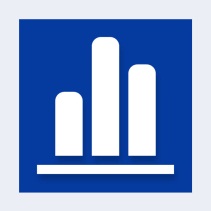 Poll Results
The HIPAA Privacy Rule is the only law that VHA must adhere to regarding the use and disclosure of health information.
True/Yes
False/No
[Speaker Notes: Pat 

The results are in.  Lets see how you answered the question – True or False – The HIPAA Privacy Rule is the only law that VHA must adhere to regarding health information.

The correct answer is false as all six privacy statutes must be applied.  We will talk more about each of the statues as we continue.
======================]
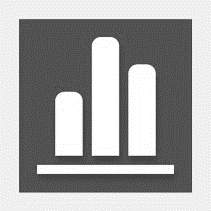 Poll Results
The HIPAA Privacy Rule is the only law that VHA must adhere to regarding the use and disclosure of health information.
True/Yes
False/No
[Speaker Notes: Pat 

The results are in.  Lets see how you answered the question – True or False – The HIPAA Privacy Rule is the only law that VHA must adhere to regarding health information.

The correct answer is false as all six privacy statutes must be applied.  We will talk more about each of the statues as we continue.
======================]
Disclosures Without Written Authorization
Statistical Research
Privacy Act Disclosures
[Speaker Notes: Carol

OK, let’s continue with Privacy Act Disclosures that do not require a written authorization:

(b)(5) covers Statistical Research: VA may disclose information under the PA to a recipient who has provided the agency with advance adequate written assurance that the record will be used solely as a statistical research or reporting record, and the record is to be transferred in a form that is not individually identifiable.

===========================]
Disclosures Without Written Authorization
National Archives
Privacy Act Disclosures
[Speaker Notes: Pat

(b)(6) is for our PA disclosure authority for National Archives: VA may disclose to National Archives and Records Administration (NARA) a record which has sufficient historical or other value to warrant its continued preservation by the United States Government, or for evaluation by the Archivist of the United States or the designee of the Archivist to determine whether the record has such value.
================]
Disclosures Without Written Authorization
Request from Law Enforcement Agency
Privacy Act Disclosures
[Speaker Notes: Carol

The Privacy Act under (b)(7) allows for the disclosure of information based on a signed, written request received from a law enforcement agency specifying the State law requiring the information to be disclosed; the specific purpose for which the record is sought;  and must state that de-identified data could not be reasonably used.   Do not confuse a (b)(3) disclosure where VHA is disclosing the information to a law enforcement agency on our own initiative under a Privacy Act routine use authority where your facility has a Standing written request letter on file with a focused (b)(7) investigation.  B 7 is looking for something very specific (e.g. gun shot wounds of patients treated on a specific date). It is always smart to confer with the Regional Counsel staff when these types of requests are received.
===================]
Disclosures Without Written Authorization
Serious Threat to Health or Safety
Privacy Act Disclosures
[Speaker Notes: Pat 

(b)(8) covers disclosures for Serious threat to Health or Safety. The disclosure must be necessary to protect the life or health of an individual, including someone other than the individual.  This determination is typically made by a VA health care provider.
When using (b)(8) as a disclosure authority, VHA must also notify the individual of the disclosure at their last known address.
=============]
Disclosures Without Written Authorization
Requests from Congress
Privacy Act Disclosures
[Speaker Notes: Carol

(b)(9) covers Requests from Congress: VA may disclose records to an congressional oversight committee concerning anything within it’s subject-matter jurisdiction.

VA may not disclose information directly to an inquiry from a Congressman’s Office on behalf of an individual without the Veteran’s written authorization.  
================]
Disclosures Without Written Authorization
Government Accounting Office
Privacy Act Disclosures
[Speaker Notes: Pat

(b)(10 covers disclosures to the Government Accounting Office: Comptroller General, or any of his/her authorized representatives, in the course of the performance of duties of the GAO.
================]
Disclosures Without Written Authorization
Court Order
Privacy Act Disclosures
[Speaker Notes: Carol

(b)(11) covers Court Orders: A command that VA release the records to a specific individual or entity by a member of the judicial branch who has the authority to punish the refusal to produce the records by holding a VA employee in contempt of court.
===============]
Disclosures Without Written Authorization
Debt Collection
Privacy Act Disclosures
[Speaker Notes: Pat

The last authority under the PA is (b)(12) and it covers Debt Collection and Allows VA to disclose bad-debt information to credit bureaus after debt has been validated and VA has provided an offer to the individual to repay the debt.
==================]
Privacy Statutes Applicable to VA
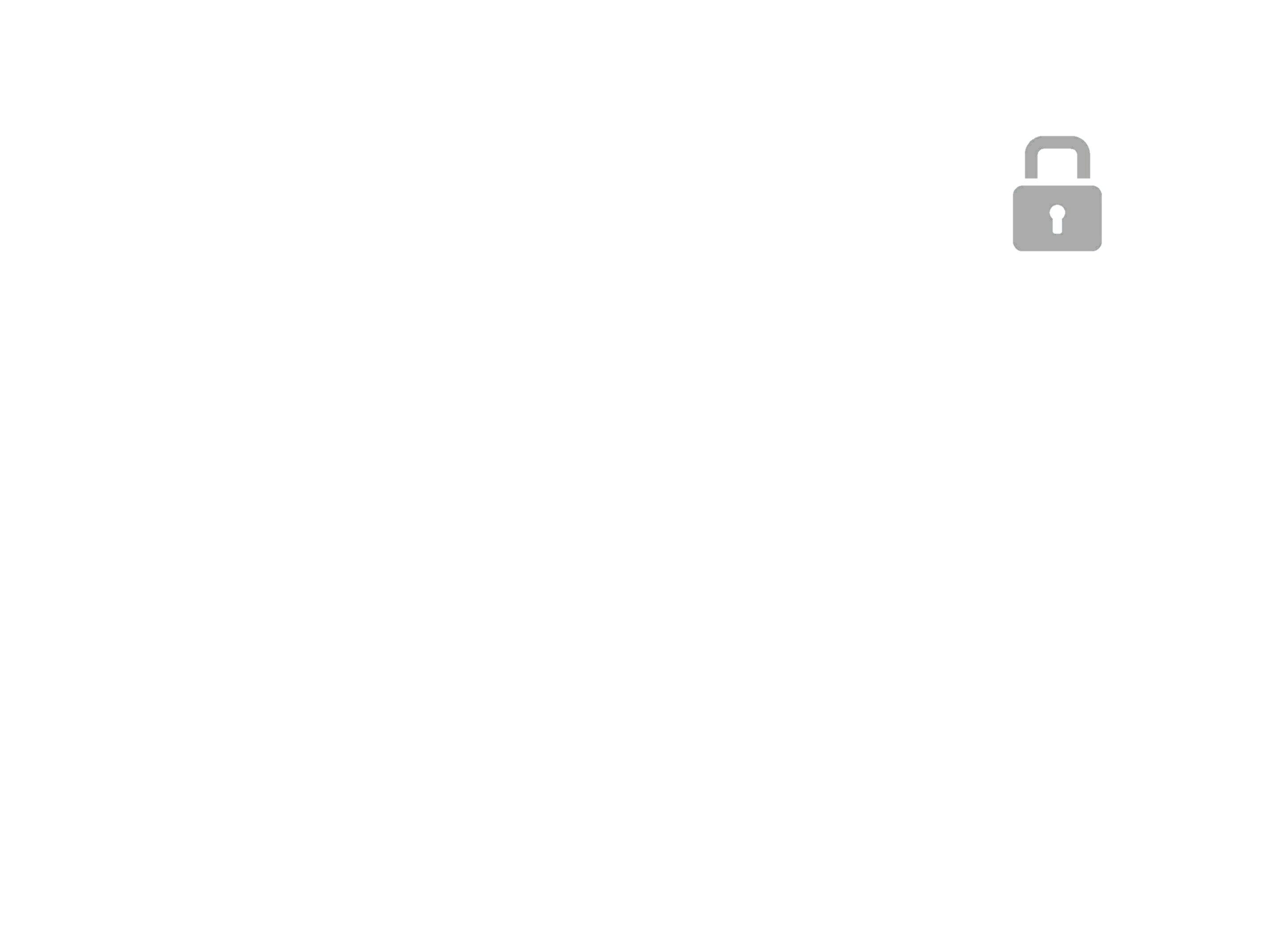 The Health Insurance Portability and Accountability Act (HIPAA)
[Speaker Notes: Carol

Let’s move on and talk about The Health Insurance Portability and Accountability Act (AKA HIPAA) [45 CFR Parts 160 and 164].

The original outcry was the non-transferability of health insurance.  HIPAA applies to all health plans, health care providers and healthcare clearinghouses (public and private sector)that are considered covered entities.  HIPAA created a national framework for health privacy.

The key elements of the HIPAA Privacy Rule included defining protected health information and the purposes for use and disclosure which include treatment, payment and health care operations.  The rule also talks about the minimum necessary standard which requires CEs to limit the use of PHI to the minimum amount necessary to accomplish the intended purpose of the use.  The rule applies for 50 years after the death of an individual and adds language regarding “personal representatives” of individuals.  

VHA is the only covered entity under HIPAA as both a health plan and health care provider.

Pat
HIPAA was initially passed by Congress in 1996  under Public Law 104-191 with compliance on April 14, 2003.  HIPAA was then impacted by the American Recovery & Reinvestment Act  in 2009 as part of the Economic Stimulus Package with further changes under the Health Information Technology for Economic & Clinical Health Act also known as HITECH  which further outlined requirements in 2010 in areas of business associates, breach notification and audits.

The most recent change to the HIPAA legislation is the Omnibus Rule which had a compliance date of 9/23/13.  This change affected the breach notification rule and includes the presumption of reportable breaches, unless a low probability that the PHI has been compromised can be determined after a risk assessment.
==================]
Uses and Disclosures When an Authorization or Offer to Agree or Object is NOT Required
HIPAA Privacy Rule
[Speaker Notes: Carol 

The HIPAA Privacy Rule, similar to the Privacy Act, allows for uses and disclosures when an authorization or offer to agree or object is NOT required under disclosure authority in section 164.512. 
=======================]
Uses and Disclosures When an Authorization or Offer to Agree or Object is NOT Required
Required by law
HIPAA Privacy Rule
[Speaker Notes: Pat

45 CFR 164.512(a)  covers uses and disclosures required by law provides the same disclosure authority for VHA to use or disclose PHI to the extent that such use or disclosure is required by law and the use or disclosure complies with and is limited to the relevant requirements of such law.
=================]
Uses and Disclosures When an Authorization or Offer to Agree or Object is NOT Required
Public Health
HIPAA Privacy Rule
[Speaker Notes: Carol

45 CFR 164.512(b) covers public health and recognizes the legitimate need for public health authorities and others responsible for ensuring public health and safety have access to PHI to carry out their public health mission including:

Reporting of a disease or injury, reporting vital events (births or deaths) and conducting public health surveillance;
Child abuse or neglect;
Quality, safety or effectiveness of product or activity regulated by the Food and Drug Administration (FDA);
Persons at risk of contracting or spreading a disease;
Workplace medical surveillance.
===================]
Uses and Disclosures When an Authorization or Offer to Agree or Object is NOT Required
Victims or abuse, neglect or domestic violence
HIPAA Privacy Rule
[Speaker Notes: Pat

45 CFR 164.512(c) allows VHA to disclose PHI about an individual whom VHA reasonably believes to be a victim of abuse, neglect, or domestic violence to a government authority authorized by law to receive such reports.
=================]
Uses and Disclosures When an Authorization or Offer to Agree or Object is NOT Required
Health oversight activities
HIPAA Privacy Rule
[Speaker Notes: Carol 

45 CFR 164.512(d) covers Health oversight activities including audits, civil, administrative or criminal investigations, inspections, licensure or disciplinary actions
==================]
Uses and Disclosures When an Authorization or Offer to Agree or Object is NOT Required
Judicial and administrative procedures
HIPAA Privacy Rule
[Speaker Notes: Pat

45 CFR 164.512(e)covers judicial and administrative procedures and allows for disclosures

In response to an order of a court or administrative tribunal, or
In response to a subpoena, discovery request or other lawful process

Note that the HIPAA Privacy Rule allows for disclosure under a subpoena but the Privacy Act which is more stringent and only allows for disclosure under a Court order or subpoena that is signed by the judge.  Subpoena’s are typically prepared by an attorney and stamped by the Clerk of Court.
===============]
Uses and Disclosures When an Authorization or Offer to Agree or Object is NOT Required
Law enforcement purposes
HIPAA Privacy Rule
[Speaker Notes: Carol

45 CFR 164.512(f) is the Law Enforcement purposes and allows for permitted disclosures

As required by law or in compliance with a court order, warrant subpoena or administrative request
Limited information for identification and location purposes for a suspect, fugitive, material witness or missing person 
Victims of a crime if the victim agrees to disclosure of if incapacitated or an emergency. The information is not intended to be used against the victim
Decedents for purposes of alerting law enforcement of a suspicious death when suspected that may it have resulted from criminal conduct
Crime on VA premises
Reporting crime in emergencies if such disclosure appears necessary to alert law enforcement
=====================]
Uses and Disclosures When an Authorization or Offer to Agree or Object is NOT Required
Coroners/Medical Examiner/Funeral Directors
HIPAA Privacy Rule
[Speaker Notes: Pat

45 CFR 164.512(g)  covers Coroners/Medical Examiners and Funeral Directors to allow for disclosure to a Coroner or Medical Examiner for identifying a deceased person or for purposes of determining cause of death and to Funeral Directors to carry out duties.
==================]
Uses and Disclosures When an Authorization or Offer to Agree or Object is NOT Required
Cadaveric Organ, Eye/Tissue Donation
HIPAA Privacy Rule
[Speaker Notes: Carol

45 CFR 164.512(h) covers Cadaveric Organ, Eye/Tissue Donation for

Procurement
Banking
Transportation of cadaveric organs, eyes or tissue for purpose of transplantation

==================]
Uses and Disclosures When an Authorization or Offer to Agree or Object is NOT Required
Research
HIPAA Privacy Rule
[Speaker Notes: Pat

45 CFR 164.512(i) covers Research and permits disclosure of information to a researcher without an authorization

When an Institutional Review Board (IRB) has waived the HIPAA authorization, or
When a researcher is conducting reviews preparatory to research to see if there is enough pool of potential subjects to solicit enrollment from, or if the
Research is conducted on decedent’s information.
====================]
Uses and Disclosures When an Authorization or Offer to Agree or Object is NOT Required
Serious and Imminent Threat
HIPAA Privacy Rule
[Speaker Notes: Carol

45 CFR 164.512(j) covers the Serious and Imminent Threat provision when

Necessary to prevent or lessen a serious and imminent threat to the individual or public and is given
To a person reasonably able to prevent or lessen threat, or when
Necessary for law enforcement authority to identify or apprehend an individual

Please note that VHA cannot disclose if the information was learned by the VHA in the course of or based on the individual’s request for therapy, counseling or treatment related to the propensity to commit this type of violent act.
==================]
Uses and Disclosures When an Authorization or Offer to Agree or Object is NOT Required
Specialized Government Functions
HIPAA Privacy Rule
[Speaker Notes: Pat

45 CFR 164.512(k) covers Specialized Government Functions such as disclosures to 

Military command
Separation or discharge from military service (DoD to VA)
Specific to Veterans (45CFR 164.512(k)(1)(iii) and disclosures to VBA for eligibility determination and benefits
Foreign military personnel
National security
Protective services for the President and others
Medical suitability determinations
Correctional institutions
CEs that are government programs providing public benefits

===================]
Uses and Disclosures When an Authorization or Offer to Agree or Object is NOT Required
Workers’ Compensation
HIPAA Privacy Rule
[Speaker Notes: Carol

45 CFR 164.512(l) covers Workers’ Compensation in order to

Comply with laws relating to workers’ compensation or other similar programs that provide benefits for work-related injuries or illnesses without regard to fault

Pat, now that we completed the common disclosure authorities under HIPAA let’s move on to  38 USC 5701 statute.
=================]
Privacy Statutes Applicable to VA
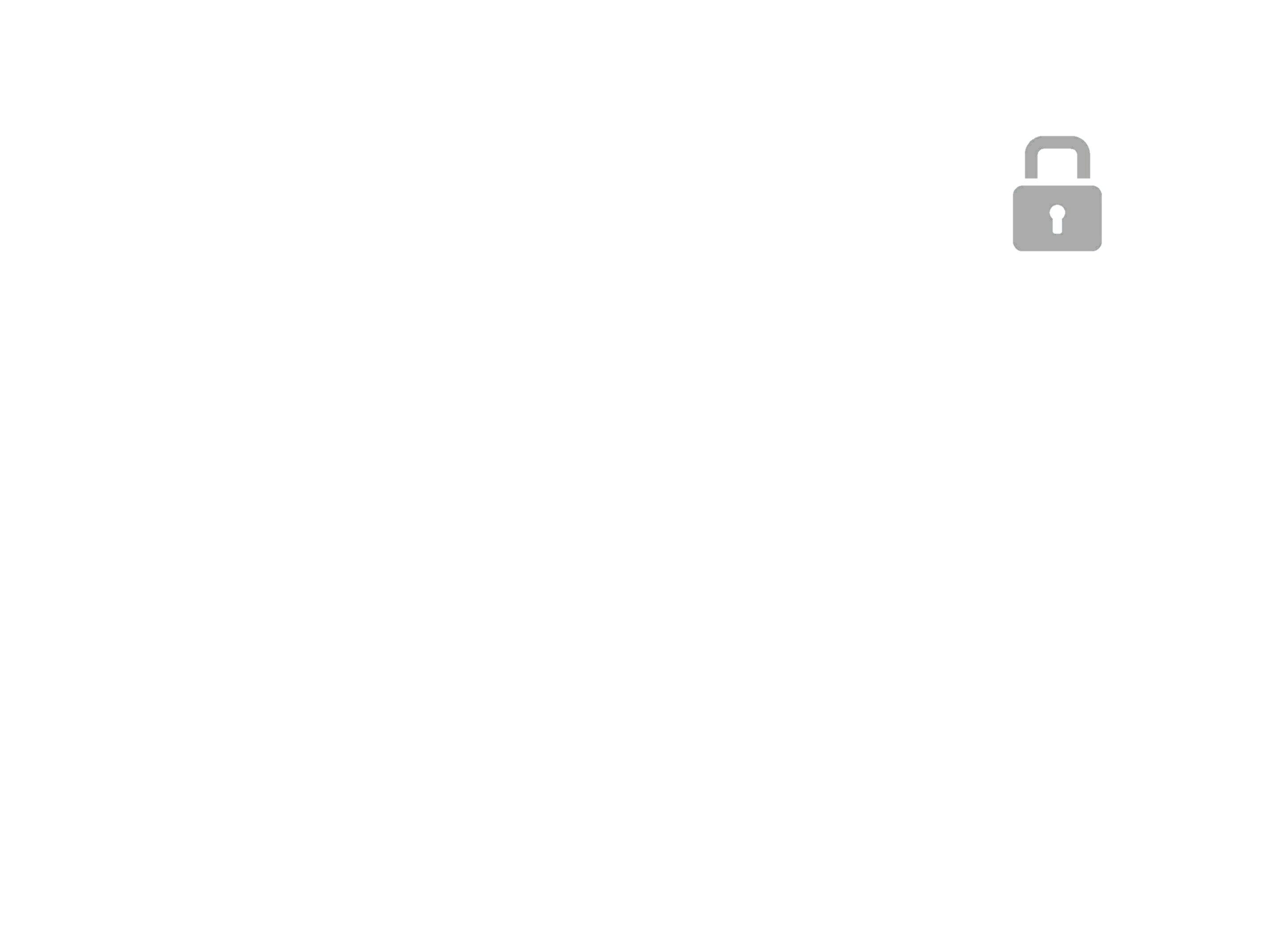 38 U.S.C. 5701
[Speaker Notes: Pat

Next, we would like to discuss the VA Claims Confidentiality Statute Act [38 USC 5701] which provides for the confidentiality of all Veterans’ information pertaining to their claimant information, with special protection of their names and home addresses.  This statute prohibits disclosure of names and addresses except as authorized by the Privacy Act.  It is important to also note that this statute survives death and does not apply to employee or other names, just Veterans and their dependents.
===================]
Common Disclosures
Provides a right of access to the claimant and his/her representatives
38 U.S.C. 5701
[Speaker Notes: Pat

This statute provides a right of access to the claimant and his/her representatives except when disclosure would could be injurious to the physical or mental health of the claimant under (b)(1).   This regulation provided for a special procedure for evaluating sensitive records and determining whether an individual may gain access to his or her own records. This special procedure had allowed VA to prevent an individual's access to his or her own records if VA determined that such release could have an adverse effect on the physical or mental health of a requesting individual.  As of July 2013, VA determined that this special procedure is contrary to law, and therefore removed it from the current regulation. 
====================]
38 U.S.C. 5701 – Common Disclosures
When required by process of a United States court to be produced in any pending suit or proceeding
When required by any department or other agency of the United States Government
In all proceedings in the nature of an inquest into the mental competency of a claimant
[Speaker Notes: Carol

Allows disclosure:

When required by process of a United States court to be produced in any pending suit or proceeding 	[38 U.S.C. 5701(b)(2)]

When required by any department or other agency of the United States Government      
	[38 U.S.C. 5701(b)(3)]
Department of Defense
Center for Disease Control and Prevention (CDC) and

In all proceedings in the nature of an inquest into the mental competency of a claimant
  [38 U.S.C. 5701(b)(4)] 
========================]
38 U.S.C. 5701 – Common Disclosures
Policy or Regulation
Insurance Carrier
[Speaker Notes: Pat

Under (b)(5), we are allowed to disclose information in any suit or other judicial proceeding when in the judgment of the Secretary such disclosure is deemed necessary and proper, and

(b)(6) allows for disclosure in connection with any proceeding for the collection of an amount owed to the United States by virtue of a person’s participation in any benefit program, such as to an insurance carrier. 
=============]
38 U.S.C. 5701 – Common Disclosures
The Secretary may authorize an inspection of VA’s records 
Information may be provided to law enforcement personnel pursuant to a written request
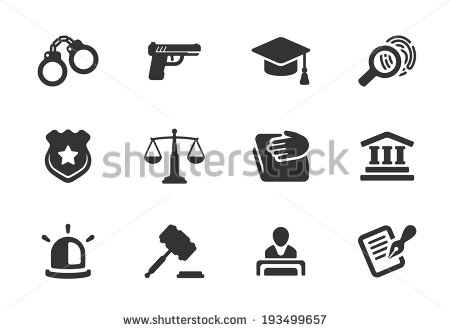 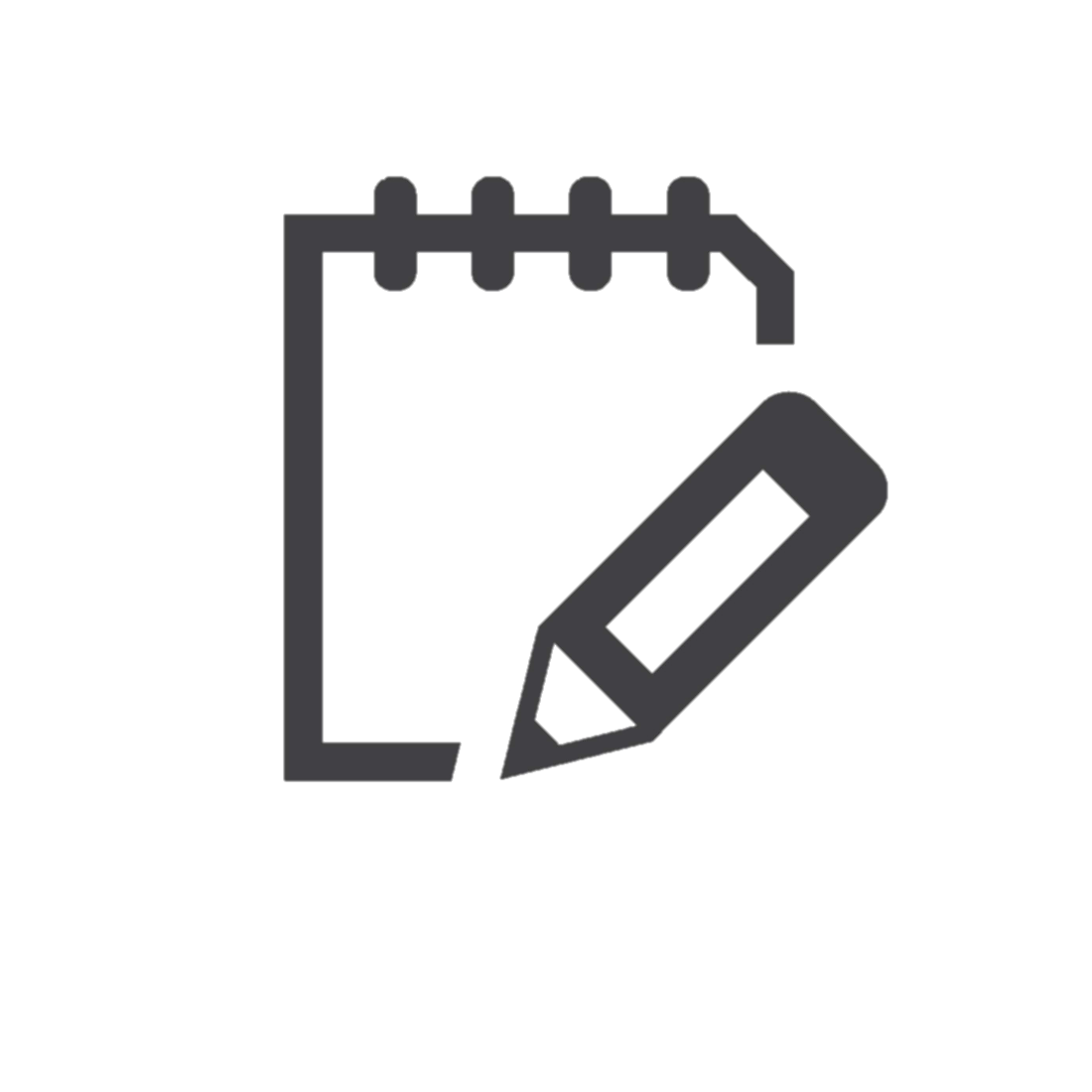 [Speaker Notes: Carol

38 U.S.C. 5701  has some common disclosures which allows the Secretary to authorize an inspection of VA’s records by duly authorized representatives of recognized organizations such as The Joint Commission when accrediting a VA Medical Center under Section 5701(d) and 

Under (f)(2),  as you have seen there is a  common theme in all the statutes that allows for information to be provided to law enforcement personnel pursuant to a written request signed by the head of the law enforcement agency.  [38 U.S.C. 5701(f)(2)]  
=====================]
38 U.S.C. 5701 – Common Disclosures
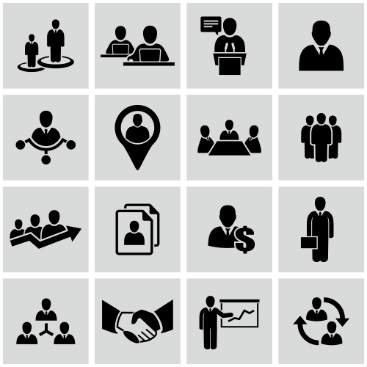 Information may be released to a consumer reporting agency if the information is necessary to locate a person
[Speaker Notes: Pat

5701 (g)(2) allows information to be released to a consumer reporting agency if the information is necessary to locate a person or to assess the ability of the individual to repay an indebtedness to the United States.
=================]
38 U.S.C. 5701
Release of Name & Address
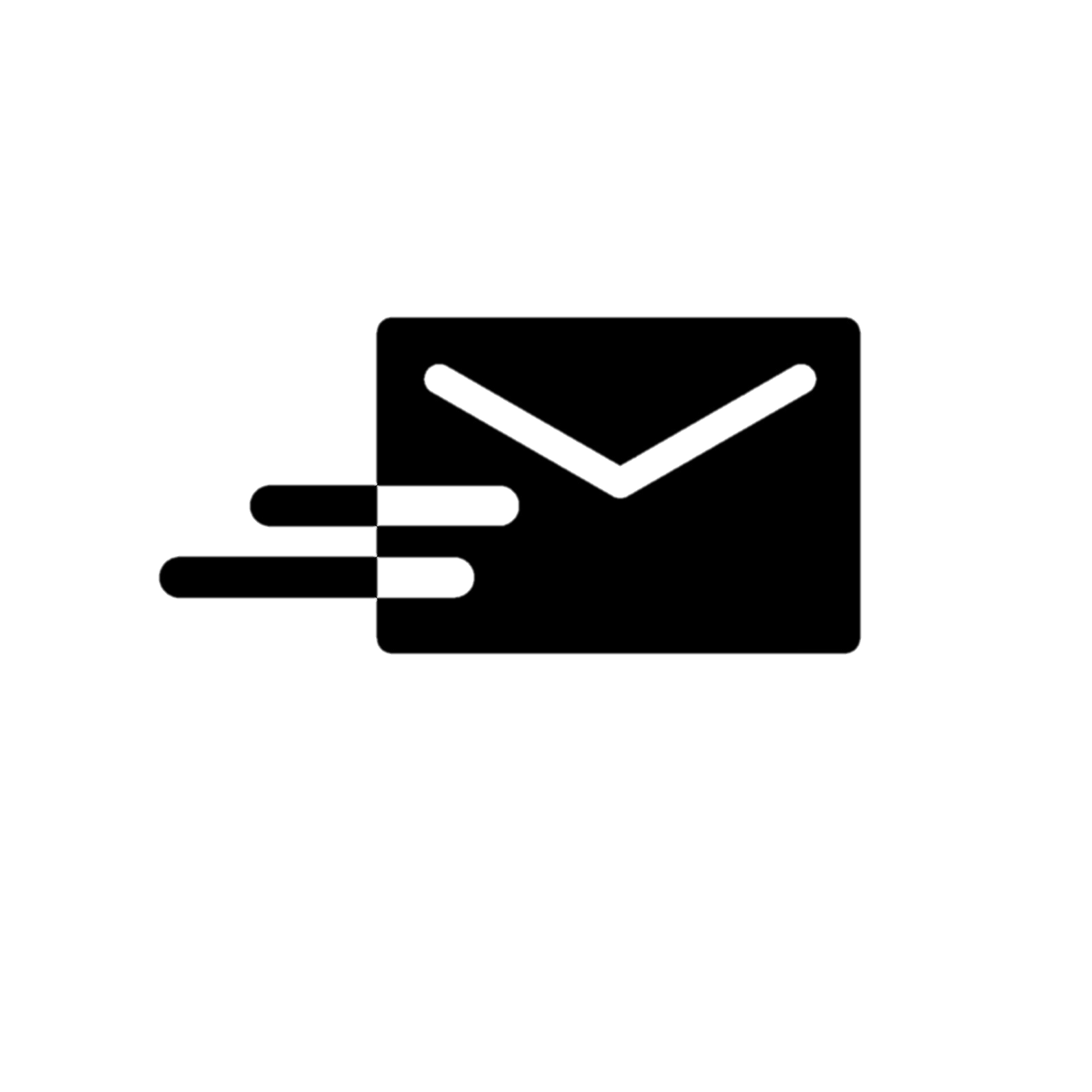 [Speaker Notes: Carol

Allows the Release of Name & Address otherwise known as RONA to:


Any organization that wants to receive a list of names and addresses after making a written application under the provisions of 38 USC 1.519 and VA Handbook 6300.6 to the Director, Records Management Service at VACO

Requests for lists of educationally-disadvantaged Veterans must be addressed to the Director of the nearest VA Regional Office
=================]
38 U.S.C. 5701
VA may not release names and home addresses of the Armed Forces members

VA cannot make a disclosure authorized by section 5701 unless the other statutes and regulations that apply also permit the disclosure
[Speaker Notes: Pat

Note:  VA CANNOT disclose under this statute the names and home addresses of present or former members of the Armed Forces and their dependents in response to a FOIA request, and  VA cannot make a disclosure authorized by section 5701 unless the other statutes and regulations that apply also permit the disclosure, i.e. Privacy Act, HIPAA, and 38 U.S.C. 7332.

Carol, what can we tell them about 38 USC 7332?
=====================]
Privacy Statutes Applicable to VA
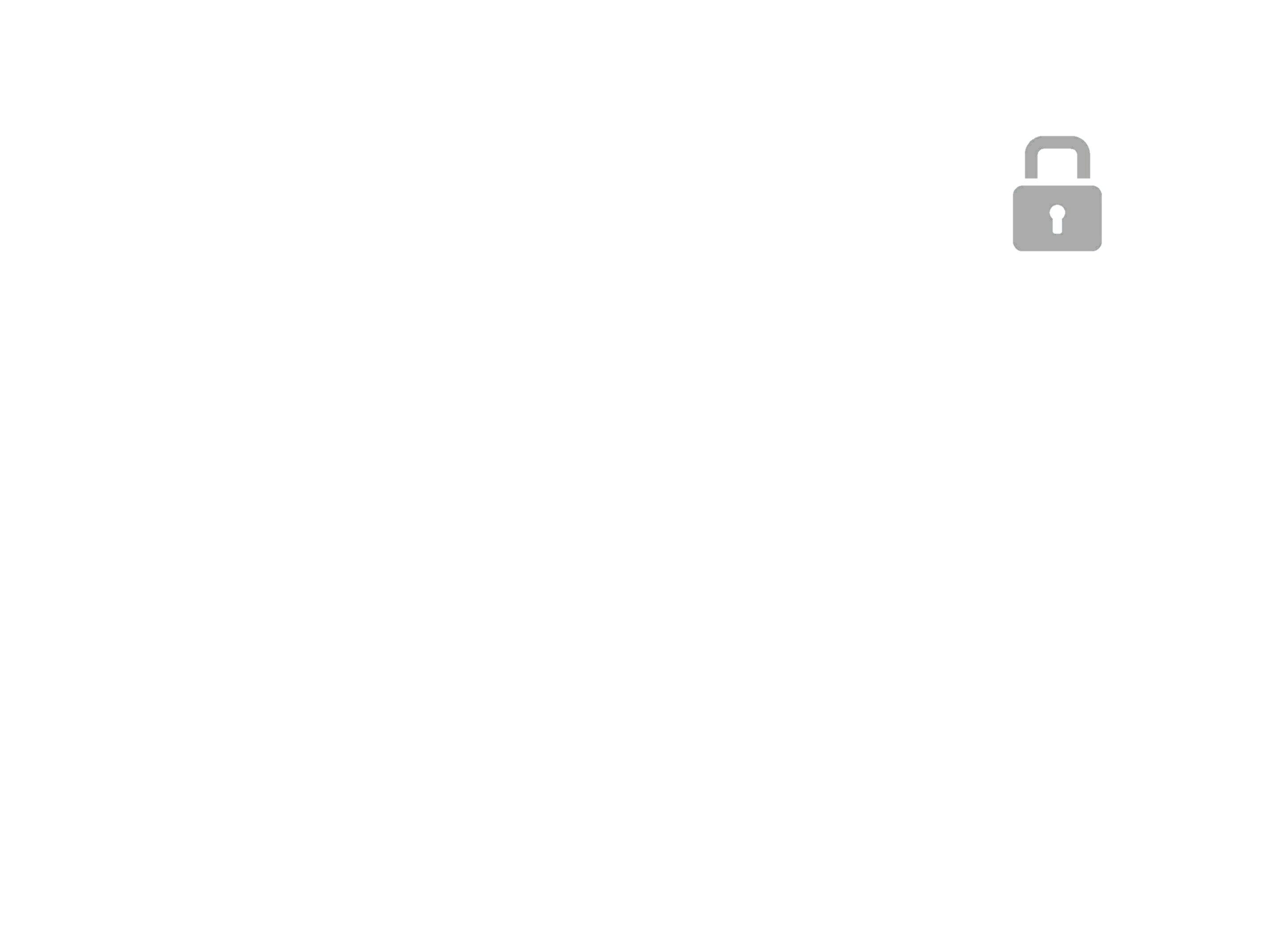 38 U.S.C. 7332
[Speaker Notes: Carol – Now we will discuss 38 USC 7332 which is the most stringent of our privacy regulations.  It pertains to the confidentiality of Drug Abuse, Alcoholism and Alcohol Abuse, Infection with the Human Immunodeficiency Virus, and Sickle Cell Anemia health information.  
===================]
38 U.S.C. 7332
[Speaker Notes: Pat

So what records are actually covered? This 7332 Statute provides special protection whenever a VA patient is treated for or even referred for the treatment of drug or alcohol abuse even if the patient refuses treatment or referral.  It also protects any information regarding the testing of HIV  and sickle cell anemia, even if the test results are negative. 

If you have an encounter or visit where records are made in the course of treatment for an unrelated medical condition, for example a heart condition, but requires continued treatment for a 7332 covered condition, this visit is protected under this statute.  As with 38 USC 5701, this
statute survives death.  7332 statute does not apply to treatment records of a VA employee but employee treatment records may still be covered under 42 U.S.C. Section 290dd-2.  Any time employee records are involved, it is always a good practice to work with your Human Resource specialist or obtain advise of your Regional Counsel.
===================]
To medical personnel to the extent necessary to meet a bona fide medical emergency
Common Disclosures
38 U.S.C. 7332
To qualified personnel for the purpose of conducting scientific research, management audits, financial audits, or program evaluation
[Speaker Notes: Carol 

There are some exceptions that are considered common disclosures under this statute and they include:

To medical personnel to the extent necessary to meet a bona fide medical emergency 
	[38 U.S.C. 7332(b)(2)(A)]

To qualified personnel for the purpose of conducting scientific research, management audits, financial audits, or program evaluation, but such personnel may not identify, directly or indirectly, any individual patient or subject in any report of such research, audit, or evaluation  
	[38 U.S.C. 7332(b)(2)(B)]
==================]
Common Disclosures
38 U.S.C. 7332
In the case of any record which is maintained in connection with the performance of any program or activity relating to infection with HIV,
[Speaker Notes: Pat

(b)(2)(C) allows 7332 disclosures in the case of a HIV record to any Federal, State or local public health authority charged under Federal or State law with the protection of the public health, but only pursuant to a standing written request letter.
===============]
Common Disclosures
To a court of competent jurisdiction
38 U.S.C. 7332
An application for a special court order
[Speaker Notes: Carol

And:
To a court of competent jurisdiction pursuant to an appropriate special court order 	
	[38 U.S.C. 7332(b)(2)(D)]
An application for a special court order 
Uses a fictitious name such as “John Doe” unless patient is the applicant
 A Written authorization from patient
Information reviewed in camera by the judge
Always seek Regional counsel’s assistance on special court orders.

Note: Absent a special court order, administrative bodies such as the Merit Systems Protection Board, Equal Employment Office or Workman's Compensation boards must obtain written authorization of the individual to disclose any 38 USC 7332-protected information.
===================]
38 U.S.C. 7332
HIV
[Speaker Notes: Pat

This statute allows a physician or professional counselor to disclose HIV status to a spouse or an individual identified by the patient as a sexual partner, if physician believes the patient will not disclose and it is necessary to protect the health of the sexual partner.

VA employee health personnel may disclose an identified source patient’s HIV related information to an exposed employee without authorization from the source patient to the extent reasonably necessary to allow the employee to make an informed decision with respect to available therapeutic alternatives but not record the source in the employee’s medical file unless authorization is obtained from that source patient.  Remember:  Only HIV information can be disclosed to a Public Health Authority under 38 U.S.C. 7332
====================]
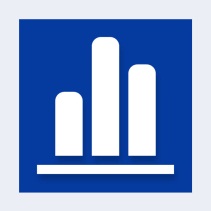 Poll Question
The Release of Name and Address (RONA) applies to what statute?
The Privacy Act
The HIPAA Privacy Rule
Title 38 U.S.C. 5701
Title 38 U.S.C. 7332
All of the above
[Speaker Notes: Carol – Now I would like to ask a poll question – The question is “the Release of Name and Address (aka RONA) applies to what statute?

Answer choices are:

The Privacy Act
The HIPAA Privacy Rule
Title 38 USC 5701
Title 38 USC 7332
All of the above

To answer this question, use the blue polling icon above my head.  We’ll move on and come back to your results in just a moment.
====================]
38 U.S.C. 7332
Authorization
[Speaker Notes: Pat

OK let’s continue on with Title 38 U.S.C. 7332  and talk about what is required of an Authorization.  Generally for VHA to make a disclosure of records protected under the statute, the patient must provide a special, specific authorization outlining  his or her permission for VHA to disclose any of the protected conditions.

Our VA Form 10-5345 authorization includes a section that states “I request and authorize Department of Veterans Affairs to release the information specified below to the organization, or individual named on this request. I understand that the information to be released includes information regarding the following condition(s) □  Drug Abuse   □ Alcoholism or Alcohol Abuse  □ HIV    □  Sickle Cell Anemia.  The patient must then check off the appropriate box next to the protected condition to disclose.  If an authorization is deficient, the VHA employee must go back to the patient not the requestor to obtain a valid authorization before any disclosure is made.
================]
38 U.S.C. 7332
Legal guardian may authorize disclosure of an incompetent patient
Power or Attorney may disclose only if the POA form specifically authorizes disclosure of protected information to the holder of the POA
NOK or personal representative of a deceased estate may authorize disclosure if the information is related to a survivorship or benefits determination
[Speaker Notes: Carol

A Legal guardian may authorize disclosure of 7332-protected information of an incompetent patient
A Power or Attorney may disclose only if the POA form specifically authorizes disclosure of protected information to the holder of the POA
(Ex. VAF 21-22 for VSO representatives)
NOK or personal representative of a deceased person’s estate may authorize disclosure if the information is related to a survivorship or benefits determination
Court case for wrongful death
Social Security or Worker’s Compensation benefits
Life insurance benefits 
==================]
38 U.S.C. 7332
Without Authorization
[Speaker Notes: Pat 

Without Authorization disclosures of 7332-protected information may be provided to:
VA contractors, with need-to-know
Office of Inspector General – oversight activities
Office of General Counsel to investigate medical malpractice claims
General Accounting Office
Congressional Oversight Committees or other offices with oversight responsibility for VA activities
Food & Drug Administration if patient might be subject to an error in manufacturing, labeling, or sale of a product under FDA jurisdiction
DoD for purposes of providing health care and adjudication of benefits
===========]
Other Disclosures
38 U.S.C. 7332
Sickle cell anemia
[Speaker Notes: Carol

VA may disclose to the U.S. Attorney’s office and to other entities of the Department of Justice in order to defend the Unites States, VA or its employees in any pending or anticipated civil litigation involving VA

VA may only disclose to a law enforcement entity when
The patient has committed or threatened to commit a crime on VA premises or against a VA employee, and
Information is limited to the circumstances of the incident

Sickle cell anemia information can be provided to a blood relative of a deceased patient for medical F/U or family planning, to Organ Procurement Organizations/Eye and Tissue banks and Vital Statistics cause of death.

VA may not disclose 7332 regarding an adult or child abuse incident.
============]
38 U.S.C. 7332
2011 Change
[Speaker Notes: Pat 

What changed in 2011?  Our Code of Federal Regulations 1.461( c)(1) was amended as it contained a previous provision restricting the disclosure of 7332-protected information to the Department of Defense to only information created while the patient was subject to the Uniform Code of Military Justice, in other words, on active duty.  This statute was amended to allow the continual sharing of 7332-protected health information with DoD under 38 U.S.C. 7332(e)(2).  This all was a result of our sharing agreement to electronic exchange health information between the two agencies for purposes of treatment.
======================]
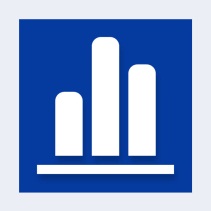 Poll Results
What statute applies to RONA?
The Privacy Act
The HIPAA Privacy Rule
Title 38 USC 5701
Title 38 USC 7332
All of the above
[Speaker Notes: Carol

The results are in.  Lets see how you answered the question.

The question was what statute applies to the Release of Name and Address (RONA)?

The correct answer was C Title 38 USC 5701.  Remember VA Claims Confidentiality Statute Act [38 USC 5701] provides for the confidentiality of all VA patient and claimant information, with special protection for their names and home addresses.
Provides the same protection on information about their dependents.
Prohibits disclosure of these names and addresses except as authorized by the Privacy Act.
====================]
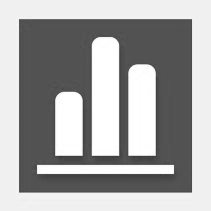 Poll Results
What statute applies to RONA?
The Privacy Act
The HIPAA Privacy Rule
Title 38 USC 5701
Title 38 USC 7332
All of the above
[Speaker Notes: Click again]
Privacy Statutes Applicable to VA
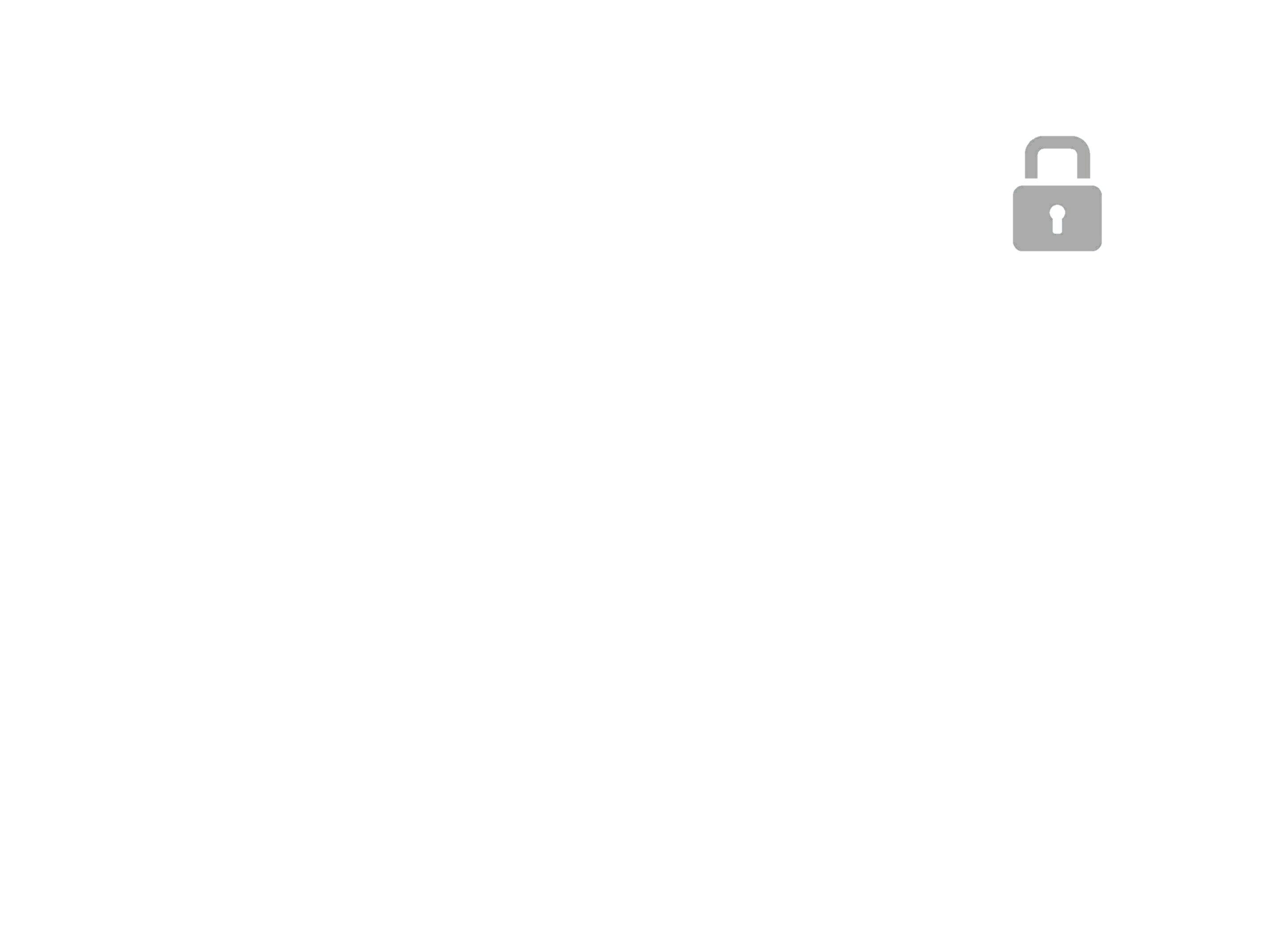 38 U.S.C. 5705
[Speaker Notes: Pat 

38 USC 5705 is the Confidentiality of Healthcare Quality Assurance (QA) Review Records and the final statute we will be covering. Records created by VHA as part of a designated medical quality-assurance program are confidential and privileged.  VHA may disclose this data in only a few, limited situations. 
====================]
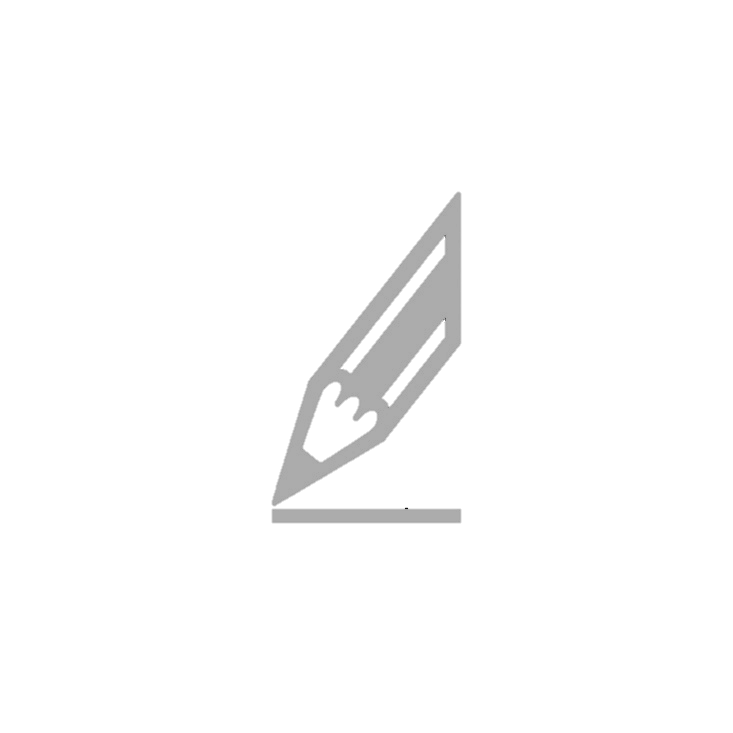 38 U.S.C. 5705
Formal, written designation by the Secretary, or designated authority, that the activity is being conducted for the purpose of improving quality of medical care or improving the utilization of health care resources in VHA health care facilities
[Speaker Notes: Carol 

The key requirement for records to be protected under this statute requires a formal, written designation by the Secretary, or designated authority, that the activity is being conducted for the purpose of improving quality of medical care or improving the utilization of health care resources in VHA health care facilities
================]
38 U.S.C. 5705
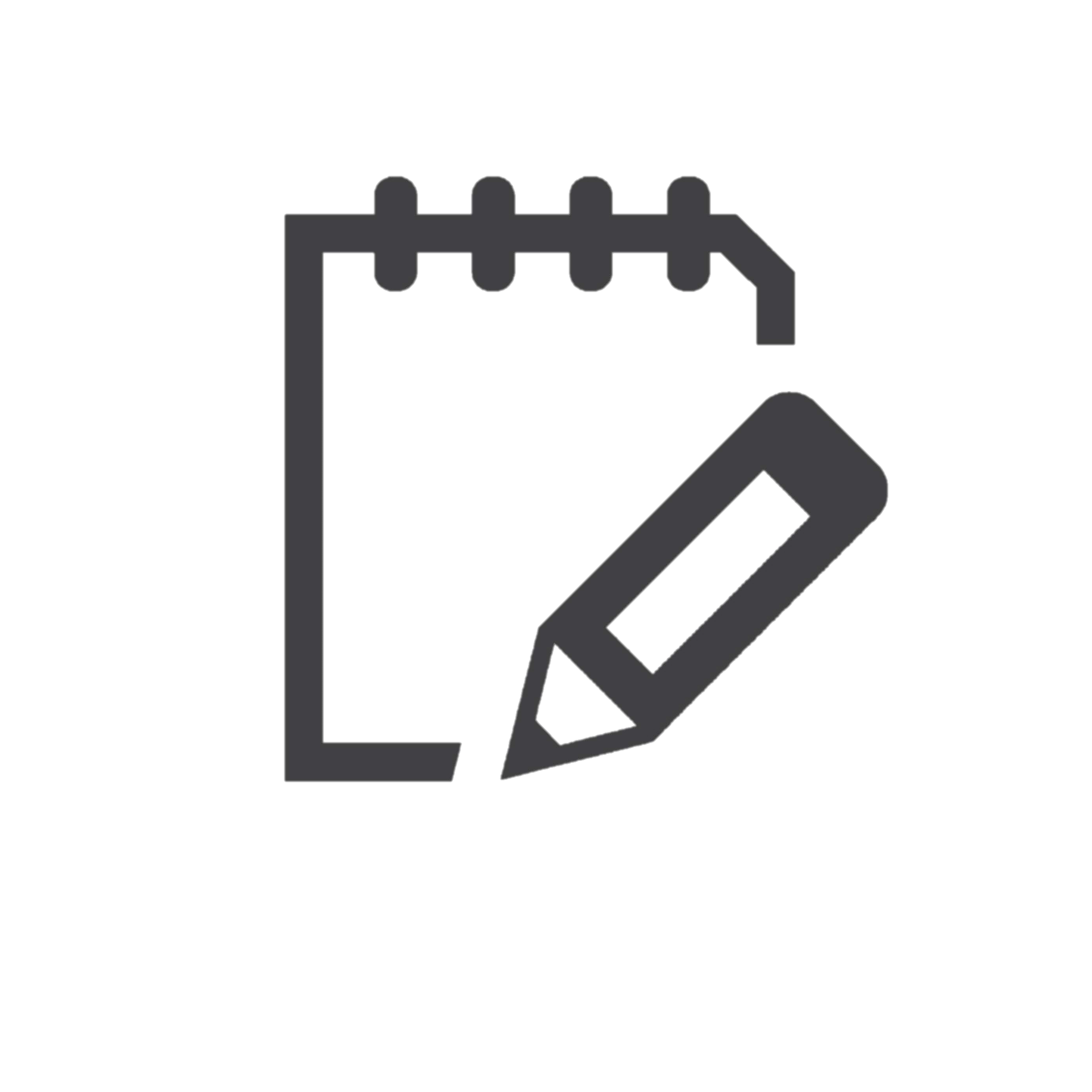 VHA Directive 2008-077, Quality Management (QM) and Patient Safety Activities That Can Generate Confidential Documents
[Speaker Notes: Pat

 VHA Directive 2008-077, Quality Management (QM) and Patient Safety Activities That Can Generate Confidential Documents designates certain records as confidential under 38 U.S.C. 5705 and provides the framework for designating other activities as quality management to provide documents protection under this statute.

Carol – What are some of the confidential documents that the secretary has designated under this  directive?
===================]
38 U.S.C. 5705
VHA Directive 2008-077
Tort Claim Peer Review
Morbidity and Mortality Reviews
Occurrence Screening
[Speaker Notes: Carol

 VHA Directive 2008-077 specifically provides that the following VA quality assurance activities are protected under this statute such as Tort Claim Peer Review which involves the process of VA reviewing care in malpractice claims by a peer reviewer; Morbidity and Mortality Reviews conducted on unexpected complications or death of a VA patient; and Occurrence Screening to review one or more occurrences to identify possible problems in patient care.
==============]
38 U.S.C. 5705
VHA Directive 2008-077
Drug Usage Evaluation
Utilization Review
Surgical and Other Procedure Usage Evaluation
[Speaker Notes: Pat

Also we have the following areas that are protected under this QA statute. Any Drug Usage Evaluation reviews necessary to assess the safety, appropriateness and effectiveness of drugs prescribed by a physician.  Utilization review activities that identify inappropriate, inefficient, or insufficient use of resources involving clinical care and a surgical or other procedural review that assesses the appropriateness and effectiveness of these clinical procedures.
================]
38 U.S.C. 5705
VHA Directive 2008-077
Medical Records Review
Blood Usage Review
Adverse Event and Close Call Reporting
[Speaker Notes: Carol
Medical Records Review
(ex. reviewing proper documentation)
Blood Usage Review
(ex. blood transfusions)
Adverse Event and Close Call Reporting
	(ex. reporting an unsafe event, or one that almost happened to determine what, why and how to prevent it from re-occurring again)
	(exceptions:  intentional unsafe act as a result from a criminal act; purposefully unsafe act; an act related to alcohol or substance abuse by an impaired staff; or events involving suspected patient abuse)
===============]
38 U.S.C. 5705
VHA Directive 2008-077
Infection Control Review
Service and Program Monitoring
Autopsy Review
Process Action Teams
[Speaker Notes: Pat

5705 protects Infection Control Reviews that are conducted to identify and monitor the rate of hospital acquired infections.  The directive covers Service and Program Monitoring indicators used by clinical services and programs to monitor the quality of specific aspects of the care they provide.  Any Autopsy review that compares pre-mortem diagnoses and diagnostic assessment procedures with post-mortem diagnoses and other autopsy findings to assess the accuracy of the causes of death whether expected or unexpected and Process Action Teams that are formed by the VA medical center to address a specific problem.
=========================]
38 U.S.C. 5705
General Oversight Reviews 
Assess facility compliance with VA programs
Designate 38 U.S.C. 5705 at the outset
[Speaker Notes: Pat

Other types of reviews may be protected, provided they are designated as confidential in accordance with Agency regulations to assess facility compliance with VA programs and the review is designated by your facility Medical Center Director at the outset of the review before any data is collected.
===========================]
38 U.S.C. 5705
External, Clinically-Oriented Reviews

Clinical Education Program Accreditation Reviews
[Speaker Notes: Carol

External, Clinically-Oriented Reviews (e.g. External Peer Review Program (EPRP)
Clinical Education Program Accreditation Reviews
Initial and ongoing accreditation reviews of educational training programs
======================]
38 U.S.C. 5705
VISN and facility Directors can add to the list of their facilities’ core activities by describing additional QM activities that can generate confidential documents in policy directives or QM plans
[Speaker Notes: Pat

VISN and facility Directors can add to the list of their facilities’ core activities by describing additional QM activities that can generate confidential documents in facility policy directives or QM plans.  REMEMBER, not all documents generated by QM activities are confidential.
====================]
38 U.S.C. 5705
The activity that generated the information must have been conducted by or for the VA to improve the quality of health care or the utilization of resources
[Speaker Notes: Carol

The activity that generated the information must have been conducted by or for the VA to improve the quality of health care or the utilization of resources
The activity which generated the document must have been previously designated in writing as a QM activity which can produce confidential documents
Designation can be either by the Under Secretary for Health and applied to all VHA facilities, by a VISN Director to apply to all VHA facilities within that VISN, or by the facility Director to apply only to that facility
===============]
The document must meet one of the following conditions:
or
It contains discussions relating to the quality of VA medical care or to the utilization of VA medical resources by health care evaluators during a review of quality assurance data
It identifies individual practitioners, patients or reviewers
[Speaker Notes: Pat

In addition to the activity improving the quality of health care or the utilization of resources, the documents must meet one of these two conditions.  It identifies, either implicitly or explicitly,  individual practitioners, patients or reviewers or  it contains discussions relating to the quality of VA medical care or to the utilization of VA medical resources by health care evaluators during a review of quality assurance data.
=======================]
Common Disclosures
38 U.S.C. 5705
To a Federal agency or private organization
[Speaker Notes: Carol

Common Disclosures under this statute include:

To a Federal agency or private organization, if such record is needed by such agency or organization to perform licensing or accreditation functions related to Department health care facilities or to perform monitoring, required by statute, of Department health care facilities     
	[38 U.S.C. 5705(b)(1)(A)]
==============]
Common Disclosures
To a  Federal executive agency or provider of health care services
38 U.S.C. 5705
To a criminal or civil law enforcement agency pursuant to a written request signed by the head of the agency
[Speaker Notes: Pat

38 U.S.C. 5705(b)(1)(B) allows VHA to disclose QA documents to a Federal executive agency or provider of health care services, if such record or document is required by such agency or provider for participation by the Department in a health care program with such agency or provider or under 38 U.S.C. 5705(b)(1)(C) to a criminal or civil law enforcement agency pursuant to a written request signed by the head of the agency.
================]
To health care personnel, to the extent necessary
Common Disclosures
38 U.S.C. 5705
To a committee of either House of Congress or any joint committee of Congress
[Speaker Notes: Carol

To health care personnel, to the extent necessary to meet medical emergency affecting the health or safety of any individual  
	[38 U.S.C. 5705(b)(1)(D)]

To a committee of either House of Congress or any joint committee of Congress, if such record or document pertains to any matter within the Jurisdiction of such committee or joint committee  [38 U.S.C. 5705(b)(4)]

Pat – Now that we have talked about the common disclosure authorities under 5705 what would be some permitted use examples?
===============]
Permitted Use Examples 
(not inclusive)
[Speaker Notes: Pat 

To make it easy, Carol and I have included  a short  listing of organizations who may receive 5705 protected documents.  There are caveats as noted whereby the VA EEO investigators at your site or your Office of General Counsel may see the 5705 documents but cannot place them within the EEO evidence file or re-disclose in the course of their litigation.

VHA employees and contractors  can see these records as long as the showing of these records help improve the quality of medical care and to the extent practicable, removal of information that identifies the individual who conducted the peer review of a health care provider.

Carol what about non-permitted use examples?
=======================]
Non-Permitted Use Examples 
(not inclusive)
[Speaker Notes: Carol

Some  Non-Permitted Use Examples for 5705 information would be

Volunteers generally should not have access
VBA for claim adjudication purposes
Unions or Veteran Service Organizations
Patient or Family Member
For administrative and disciplinary decisions regarding VHA personnel
Credentialing and privileging
Decisions whether to report health care professionals to state licensing boards or the National Practitioner Data bank
As the basis for any action that might be considered adverse to an employee
===================]
38 U.S.C. 5705
Uses and Disclosures
[Speaker Notes: Pat

5705 does not strip the protection of other Federal confidentiality statutes or regulations for information when VHA incorporates that information into a 5705 protected file, such as information form a patient’s health record.  VA, such as your Medical Center Director, cannot waive the protection of a 5705 record in order to disclose and the protection of this statute applies until VHA destroys the record.  Also, VA cannot reach back to protect previously-created records  to make them 5705 protected.  Just because you label a document 5705 protected does not protect the record unless all the requirements to invoke the protection of this statute are met which we described above.  Also, not all documents within a 5705 protected file are protected such as any aggregate statistical information.

So how do we begin to apply all six privacy and confidentiality statutes?
================]
6
Applying all Six
What to do when conflicts arise between the laws and regulations?
[Speaker Notes: Carol

When conflicts arise between laws, the most stringent law must be applied before there is any disclosure of information.  The law that affords the greatest rights to the individual applies for privacy rights.  Remember that the Privacy Act no longer applies when a patient expires, but 38 USC 5701 and 38 USC 7332 survives death and the HIPAA Privacy Rule applies up to 50 years after the patient expires.

We are going to go over some examples of conflicts that can arise in a minute, but first Pat wants to ask you another poll question.
==============]
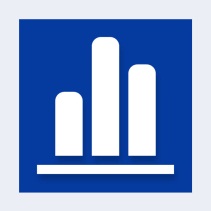 Poll Question
What privacy law provides a Veteran with the most protection regarding the requirement to account for disclosures?
The Privacy Act 
The HIPAA Privacy Rule
Title 38 USC 7332
Title 38 USC 5701
All of the above as they have the same rights
[Speaker Notes: Pat 

What privacy law provides a Veteran with the most protection regarding the requirement to account for disclosures?
The Privacy Act [5USC 552a]
The HIPAA Privacy Rule 
Title 38 USC 7332
Title 38 USC 5701
All of the above as they have the same rights.

To answer this question, use the blue polling icon above my head.  We’ll move on and come back to your results in just a moment.
=====================]
6
Applying all Six
Know Areas with Differences
Right of Access
[Speaker Notes: Carol 
Right of Access – We will first address the Privacy Act and the FOIA and determine when right of access requests would be processed under the FOIA.

The key here is that FOIA is entirely an access statute where the Privacy Act is a disclosure statute. FOIA permits "any person" to seek access to any "agency record" that is not subject to any of the FOIA nine exemptions or its three exclusions. The Privacy Act permits only the "individual" to seek access to only his own "record," and only if that record is maintained by the agency within a "system of records”.

An individual's access request for his own record maintained in a system of records should be processed under both the Privacy Act and the FOIA

Unlike the FOIA, the Privacy Act does not speak of a requester's right to administratively appeal any adverse determination that an agency makes on his access request but because we process under both this is the reason for the appeal rights if a Privacy Act record is denied

Pat
The Privacy Officer needs to be aware that when an individual requests records you need to know under what system of records these records are being maintained to determine right of access.  An individual has a first party right of access to any VA/VHA system of records where records can be retrieved under their name or other unique identifier under the Privacy Act.   Most VA/VHA Privacy Act systems of records do not have a Privacy Act exemption.  However, the most common system of records that has a Privacy Act exemption is 103VA07B that covers Police and Security Records. VA Police and Security records are a Privacy Act system of records as the information can be retrieved by their name but first party right of access is exempt from this system and these records are processed under FOIA if more than one party is involved.  

Carol
Otherwise, FOIA is typically applies to third party requests.   FOIA would be applied for requests that involve quality assurance records or information that contains 38 USC 7332 information where the individuals’ specific authorization to disclose or other legal authority under the 38 USC statute is absent.  FOIA dictates appeal rights for any Privacy Act record denial whether it is a full or partial denial.

Pat
Under HIPAA , if the information pertains to the individual they have a first party right of access unless a Privacy Act denial applies; information is created or obtained in the course of research; a promise of confidentiality is made at the time information was obtained from third party; or in anticipation of a civil, criminal or administrative action that may hinder this investigation if information is disclosed.

Research under HIPAA has specific guidelines whereby the Principal Investigator can restrict access to not only their health records but to their research records until the study is closed,  for example, a research subject being in a dual-blinded study for a new drug.   Disclosure of their health records during the study may potentially un-blind the subject and impact on the integrity of the study.

We should always encourage VHA users within your new employee orientation on privacy not to make any promises of confidentiality as most VHA users do not have legal authority to enter into such agreements on behalf of VHA.  

Carol
And finally - Right of Access under 5701 and 7332:

38 U.S.C. 5701 - Must provide information unless will cause mental or physical injury to the veteran (sensitive record review)
However, the Sensitive record review as been suspended so individuals have a right of access under this statute.
38 U.S.C 7332 - Cannot prohibit access from the individual as they are aware of their conditions.

So when dealing with right of access, the Privacy Act (PA) always affords the greatest access rights.
===================]
6
Applying all Six
Know Areas with Differences
Amendment Requests
[Speaker Notes: Carol

Amendment Requests
Privacy Act when the records are not accurate, timely, complete and/or relevant 
HIPAA Privacy Rule when the records are not accurate or complete only

Privacy Act affords the individual more rights, so it is used to determine when to grant an amendment
As to amendments, the Privacy Act also covers those records that are irrelevant or untimely in addition to an amendment under HIPAA when the individual feels the record is not accurate or complete.  Amendments do not just apply to health records but any Privacy Act system of records, for example, employee Credentialing and Privileging records or even the Patient Advocate Records.  Look to our privacy website under the tab “Laws and Regulations” then scroll down to “VHA SOR” to see a listing of VHA system of records.
======================]
6
Applying all Six
Know Areas with Differences
Use Authorities
[Speaker Notes: Pat

All statutes must apply before VHA employees can use information.  The Privacy Act and 38 USC 7332 allows employee of the agency to have access to any agency record in order to perform their official job duties.  Whereby the HIPAA Privacy Rule allows for use of information only for Treatment, Payment, or Health care operation purposes and disclosure of only that information that is minimally necessary.  If a use is not for TPO, a VHA employee will need an authorization or other legal authority to access the information.  

NOTE:  Research is not considered treatment, payment or health care operations.  This is the reason why researchers must either have a HIPAA authorization or a HIPAA waiver before using any protected health information.
======================]
6
Applying all Six
Know Areas with Differences
Disclosure Authorities
[Speaker Notes: Carol
Disclosure Authorities are more complex as there are many variables including who is making the request and the type of information being requested.  Basically anyone can request VHA to disclose any record and any request for information maintained in VHA records must be processed using all the applicable privacy statutes and regulations

The first step is to determine who is making the request.  If it is the individual to whom the records pertain, then this is a first party right of access request.

Pat
If the requestor is a third party requestor, we need to determine if the information or record contains an individually identifiable information.  If not, the request would be processed under the FOIA.

If the record contains III, then we need to determine what information or record is requested and from what Privacy Act system of records the information was filed and maintained under in order to determine what statutes apply.  

Carol
However, it can be very complicated as with a request for individually identifiable health information where the Privacy Act (SOR 24VA10P2), Title 38 5701 (name and address of Veteran) and the HIPAA Privacy Rule (protected health information) all apply.  In addition, Title 38 USC 7332 may also apply if the records requested contain any of the specially protected diagnoses.  

Pat
VHA needs to comply with all statutes so that the result will be the application of the most stringent provision for all disclosures of data

Again, VHA Handbook 1605.1 addresses this for most of the common types of disclosures.  There are paragraphs that address ROI within VA and outside of VA.  The handbook should be the first reference when disclosure requests are being processed.
======================]
6
Applying all Six
Know Areas with Differences
Accounting of Disclosures
[Speaker Notes: Carol

As to accounting of disclosures and what disclosures have to be tracked, the Privacy Act provides the greatest rights to our patients as it requires an accounting except to an employee to perform their official duties (b)(1) or pursuant to a FOIA request (b)(2).  Remember we talked about both these disclosure authorities under the Privacy Act.

Pat

The HIPAA Privacy Rule requires an accounting to be maintained on all disclosures excepts when disclosure is for treatment, payment and health care operations. Note, the Privacy Act requires an accounting which is why an accounting is required when we release information to a non-VA provider or to an insurance company.   HIPAA does not require an accounting to a third party requestor when an individual authorization is received from a third party requestor.  Again, the Privacy Act requires an accounting.

What the Privacy Act and HIPAA are in agreement with is that an accounting of disclosure is not required when disclosing information to the individual under right of access; when information is a for limited data set; for national security; and when general information is disclosed from the facility directory to the general public.   Also, HIPAA did not require a covered entity to account for any disclosures prior to the compliance date of the HIPAA Privacy rule.
================]
6
Applying all Six
Know Areas with Differences
Serious & Imminent Threat and Judicial Proceedings
[Speaker Notes: Carol
For Serious and Imminent Threat to Health and Safety
PA: Must send notification to the individual that you made the disclosure
HIPAA Privacy Rule: No such requirement
7332: No authority to disclose unless Medical Emergency

The key to remember from this slide is that the disclosure must be deemed serious and imminent. If a disclosure is made, it must be to a person or person(s) reasonably able to prevent or lessen the threat.  When using 5 USC 552a(b)(8) as Privacy Act authority to disclose IIHI for a serious threat, disclosure notification must be provided to the individual to whom the information pertains. A notification template letter is located on the VHA Privacy Office website for your use.   Note:  If other Privacy Act authority is applied, for example a Standing Written Request Letter (b)(3)  to Adult Protective Services, such notification is not required. 

Pat
Regarding Judicial Proceedings
PA:  Requires a Court Order or Subpoena signed by a Judge
5701:  Also requires a Court Order or Subpoena signed by a Judge as does
7332: Court Order or Subpoena signed by a Judge
HIPAA Privacy Rule: Only requires a subpoena or discovery request 

Anytime you receive a subpoena, it cannot be honored due to the Privacy Act unless the subpoena is signed by the judge.  Privacy Act is more stringent in this regard that the HIPAA Privacy Rule.  However, you still need to alert your Regional Counsel and respond back to the attorney or Court accordingly so you are not held in contempt.  Each Regional Counsel handles this differently so if you are not aware of your process, you need to contact them and ask them specifically as to how to proceed.

Carol – Let’s go to our Poll Results.
=========================]
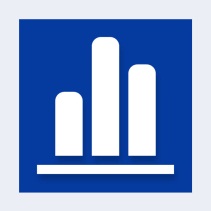 Poll Results
What privacy law provides a Veteran with the most privacy protection regarding the requirement to account for disclosures ?
The Privacy Act 
The HIPAA Privacy Rule
Title 38 USC 7332
Title 38 USC 5701
All of the above
[Speaker Notes: Carol

The results are in.  Lets see how you answered our last poll question – What privacy law provides a Veteran with the most privacy protection regarding the requirement to account for disclosures?

The Privacy Act
The HIPAA Privacy Rule
Title 38 USC 7332
Title 38 USC 5705
All of the above as they have the same rights

The correct answer is A.  The Privacy Act.

The Privacy Act requires an accounting of all disclosures from Privacy Act SORs unless it is use for an employee “need to know” allowed under (b)(1) or disclosures under the FOIA (B)(2).  The HIPAA Privacy Rule does not require an accounting of disclosures for disclosures made for treatment purposes, however, VHA must account for all disclosures of PHI outside of VA even if it is for treatment purposes.  Title 38 USC 7332 does not address the requirement to account for disclosures.  
Again, the VHA Handbook 1605.1, Privacy and Release of Information takes into consideration all of the privacy regulations and incorporates them into one set of guidance.
=========================]
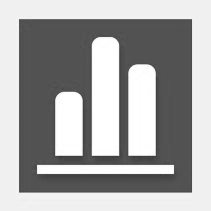 Poll Results
What privacy law provides a Veteran with the most privacy protection regarding the requirement to account for disclosures ?
The Privacy Act 
The HIPAA Privacy Rule
Title 38 USC 7332
Title 38 USC 5701
All of the above
[Speaker Notes: Click again…]
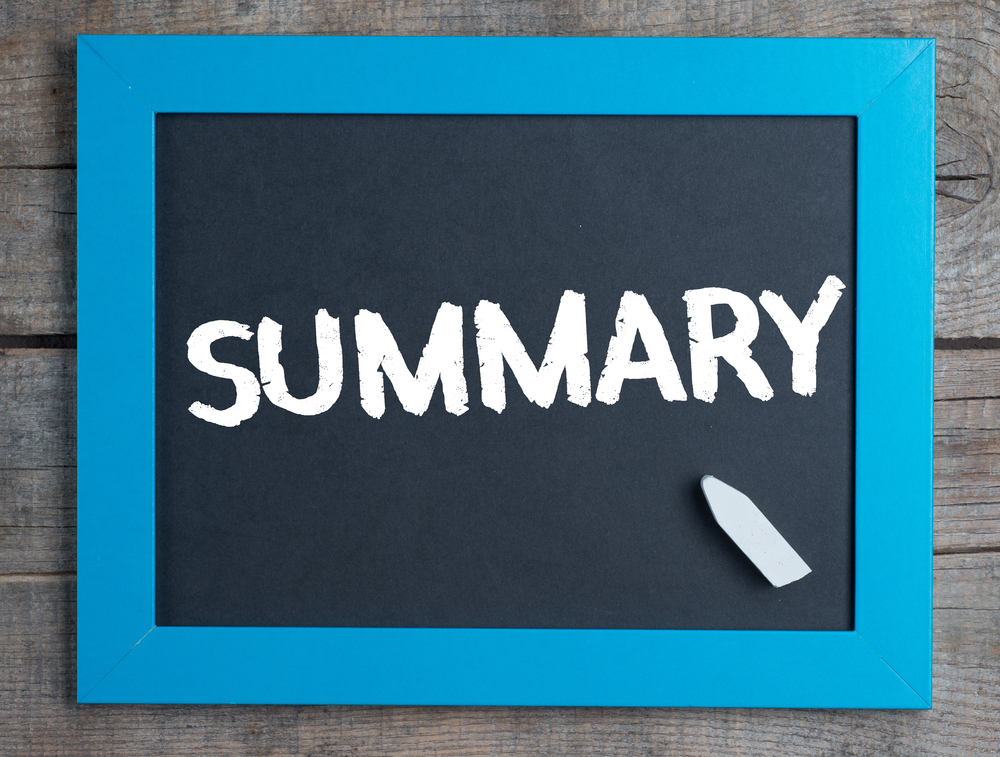 [Speaker Notes: Pat

In summary, VHA, as a component of a government agency, and as a health plan and health care provider under HIPAA, must comply with all the applicable federal privacy and confidentiality statutes and regulations.  All six federal statutes are to be applied simultaneously with the most stringent statute and the greatest rights afforded to the individual prevailing. 
Though it is nearly impossible for anyone to know all of the laws and regulations surrounding the privacy and confidentiality of patient’s health information, knowing where to find the information is half the battle.  As we covered in our presentation titled, Available Resources for VHA Privacy Officers, in MyVeHU Campus, there is a wealth of information to guide Privacy Officers with making use and disclosure decisions.  In addition, the VHA Handbook 1605.1, Privacy and Release of Information, is designed to take all six of the privacy statutes and regulations into account and address the most common use and disclosure issues in VHA.  Always use this Handbook as a reference first when making privacy decisions.  
==================]
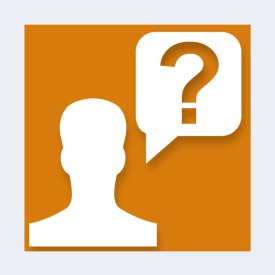 Ask the Presenter
[Speaker Notes: Carol

If you haven’t submitted your questions yet, there is still time to do so by clicking on the orange “Ask The Presenter” icon.  We’re going to show a brief announcement and be right back to answer your questions.

(Stand still and smile until you see the video come up full screen)]